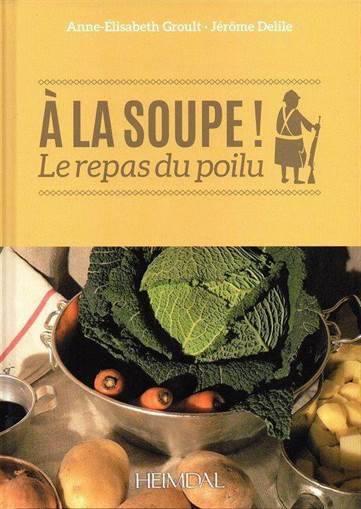 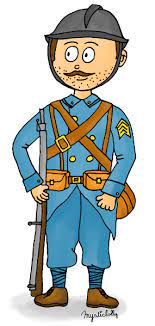 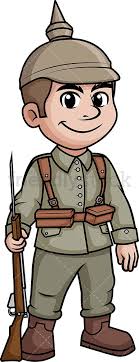 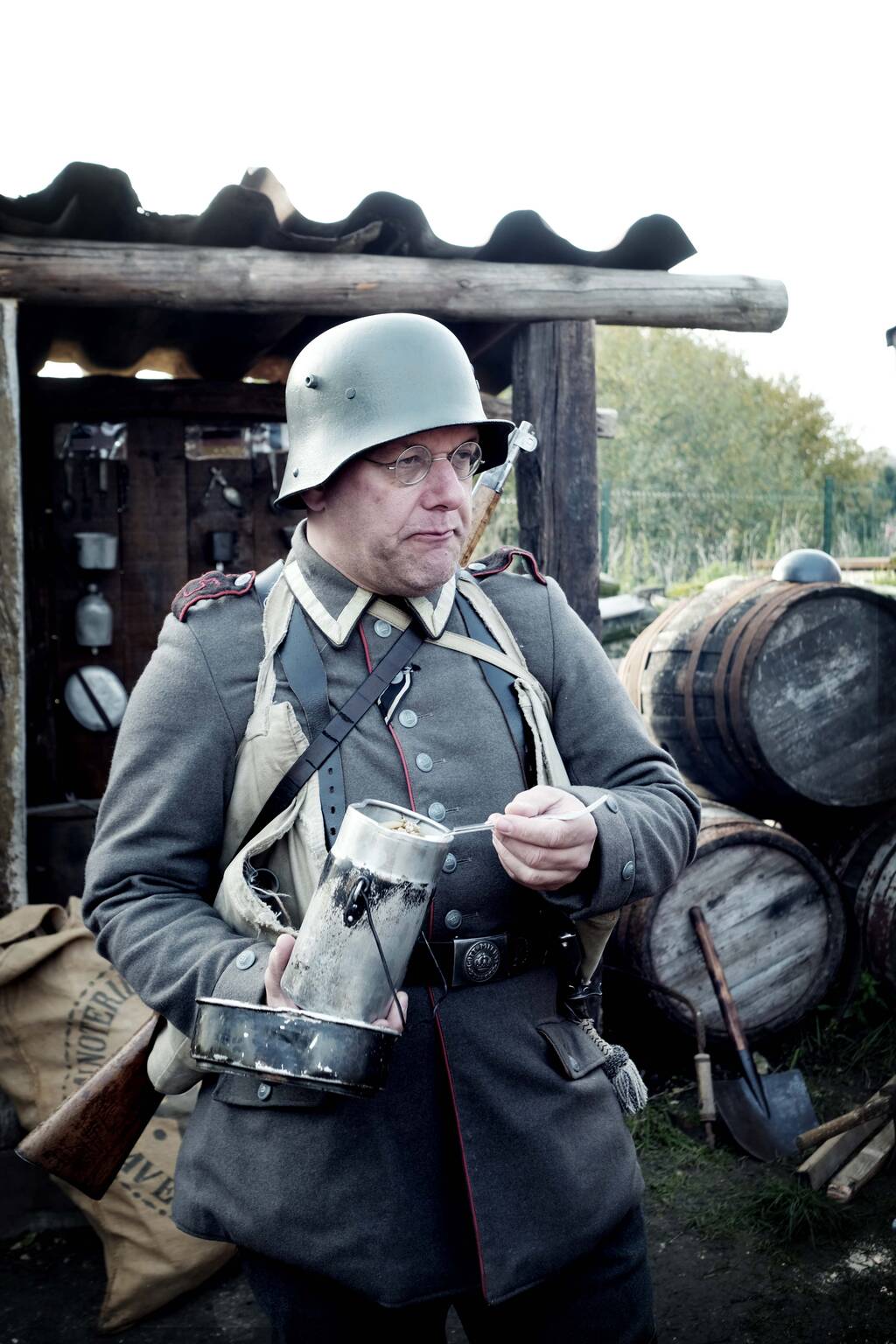 Se battre et se nourrir et pendant la première guerre mondiale
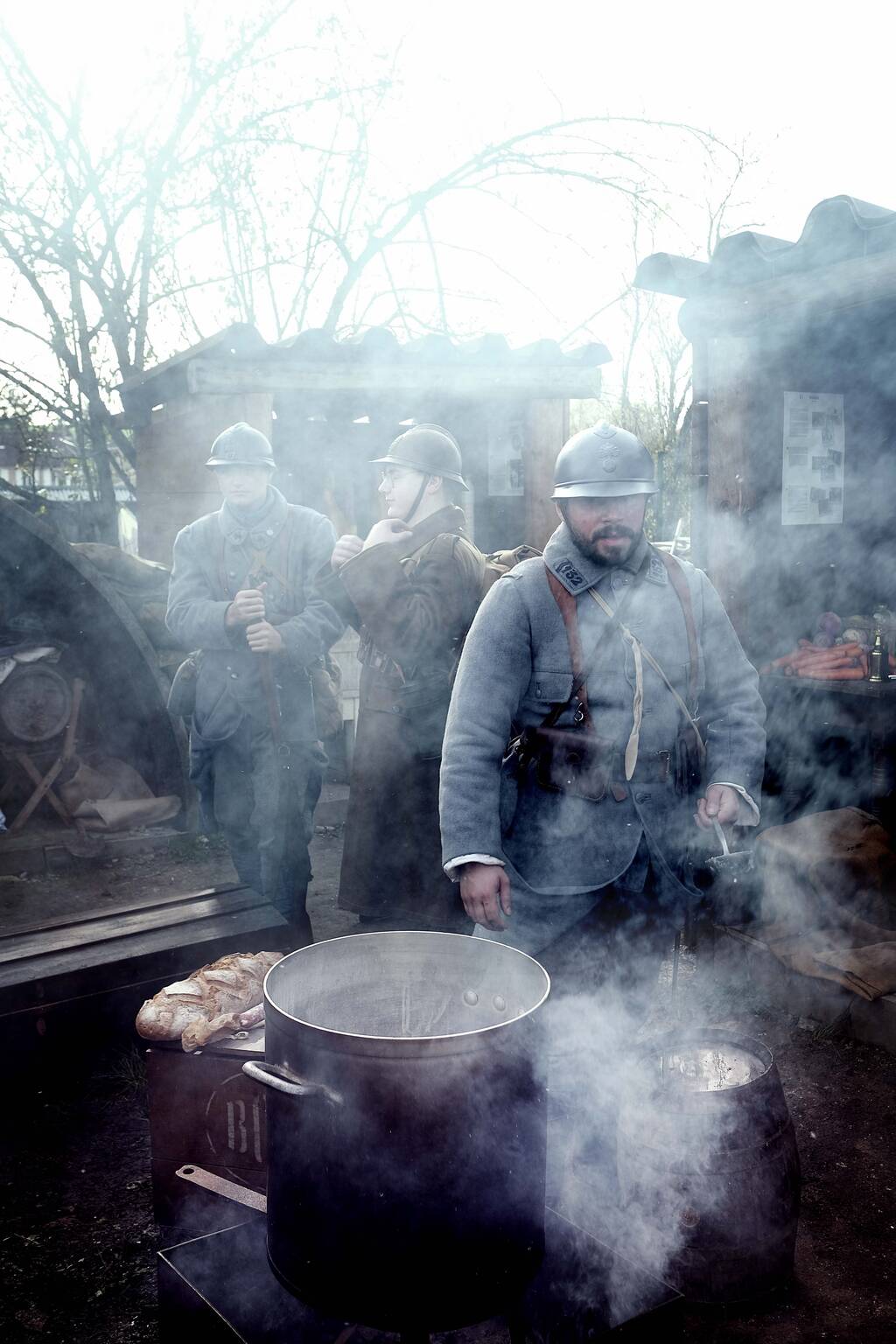 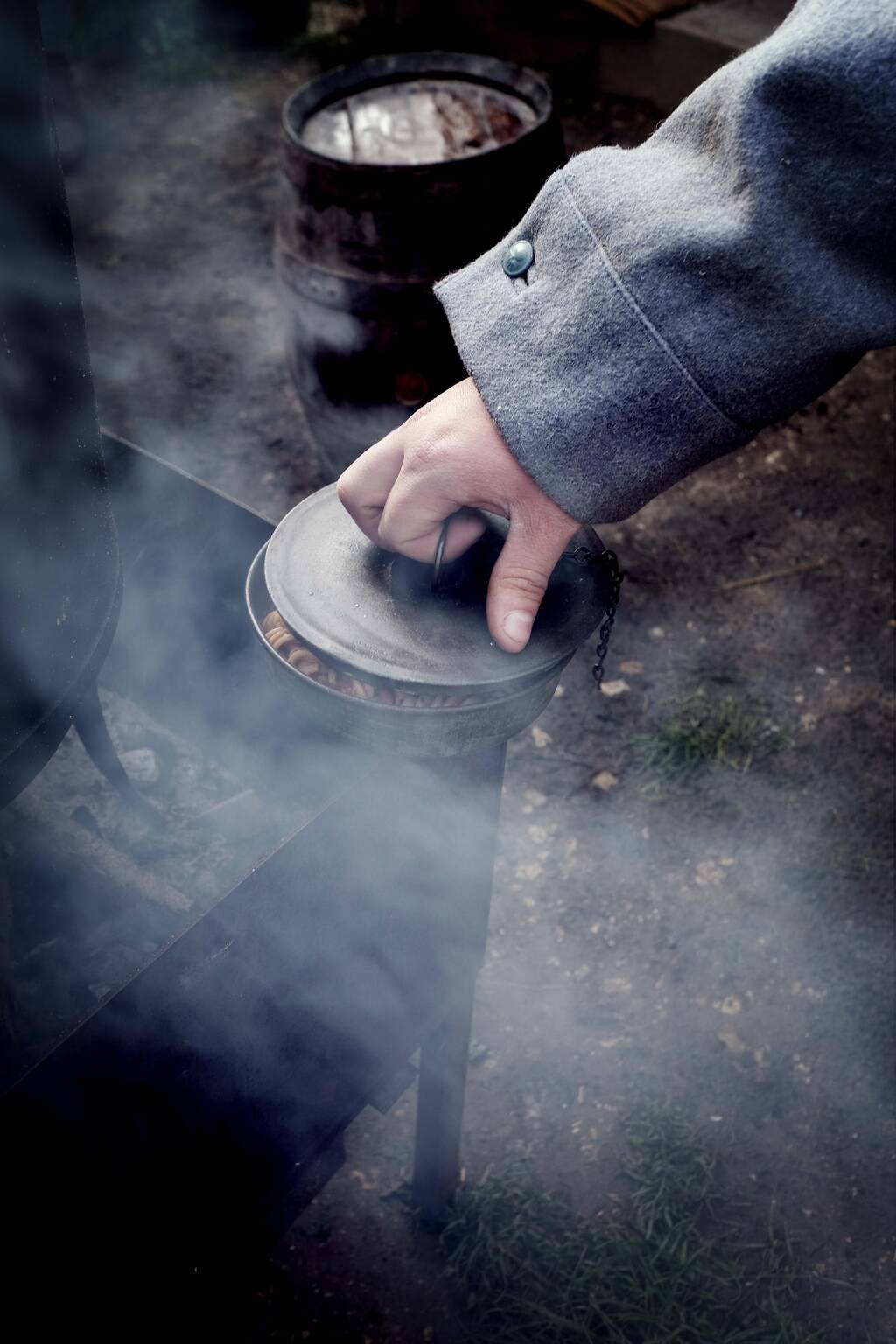 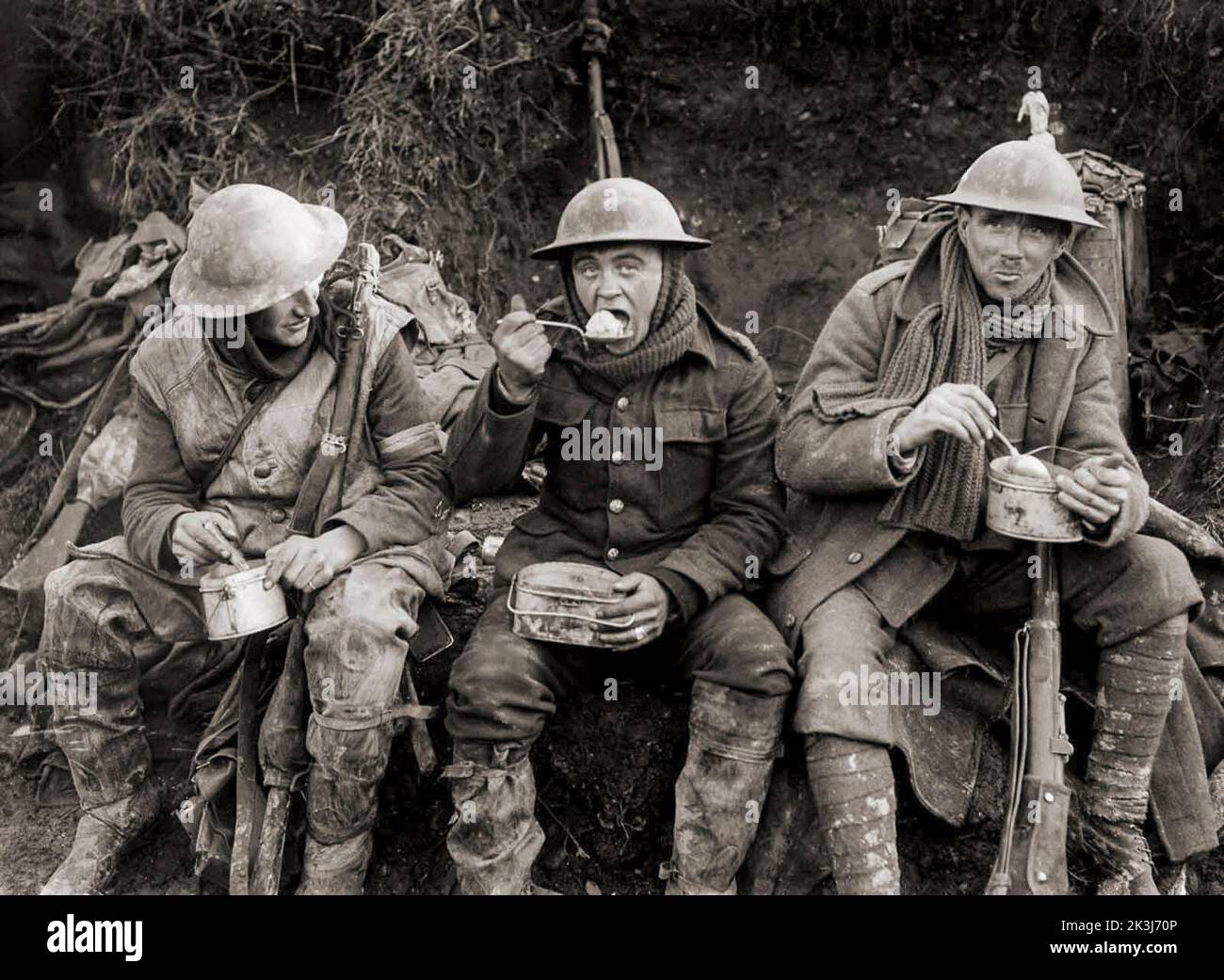 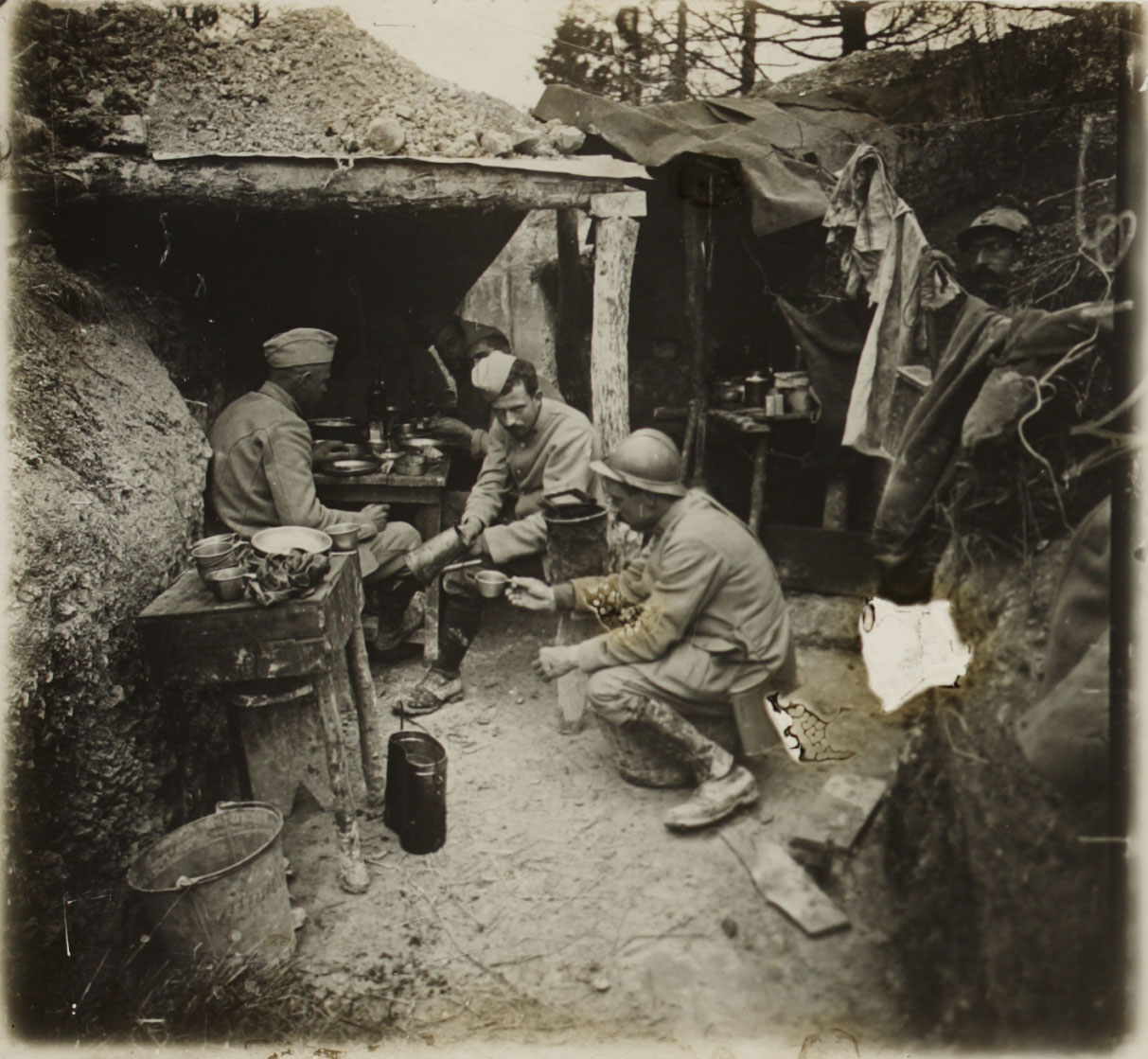 Un moment de répit : se nourrir
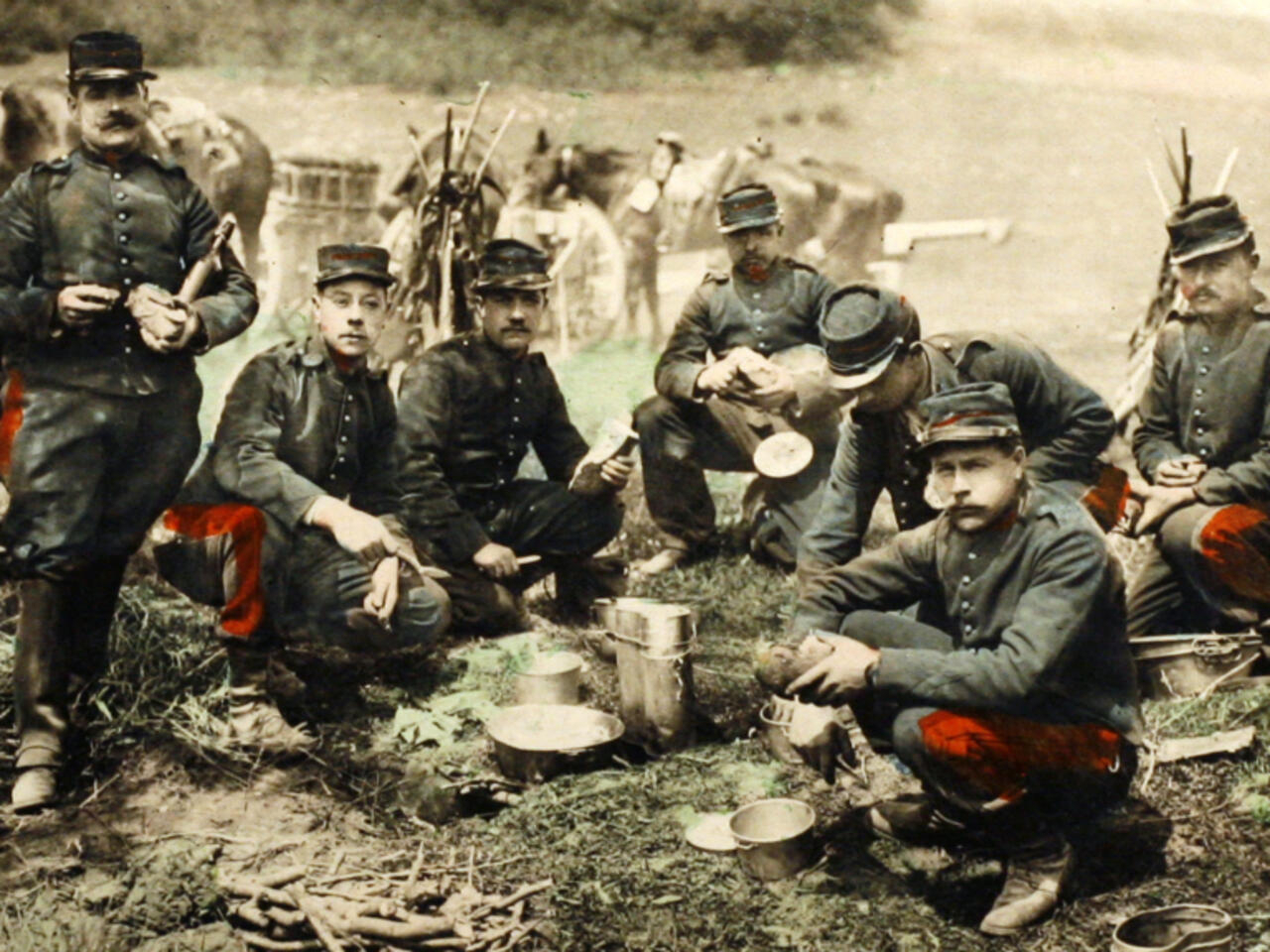 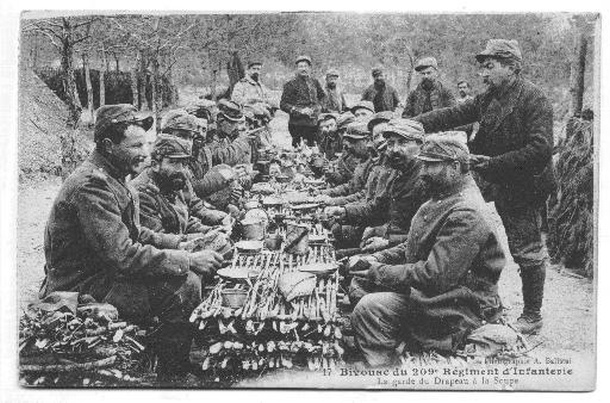 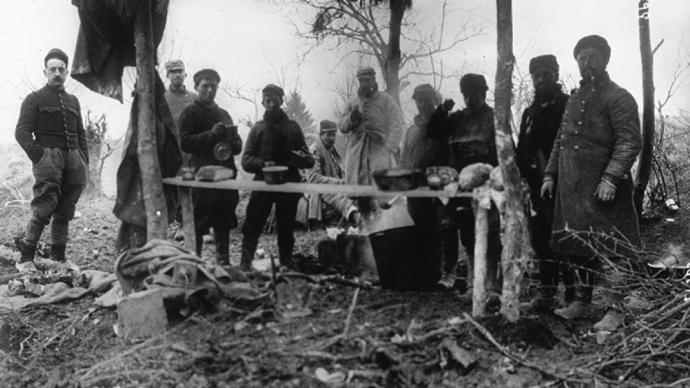 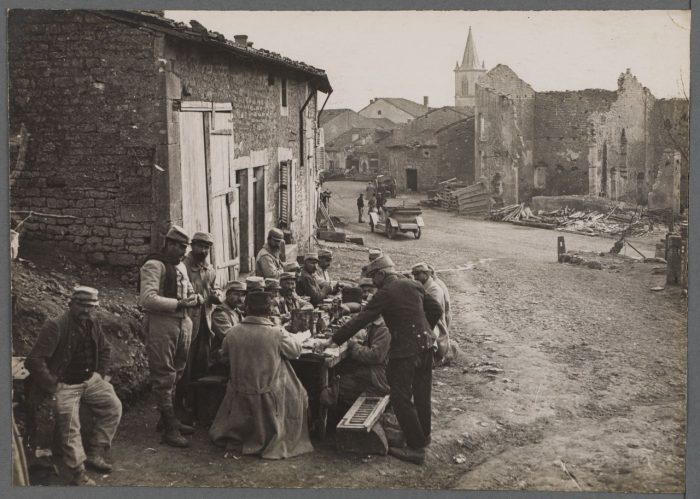 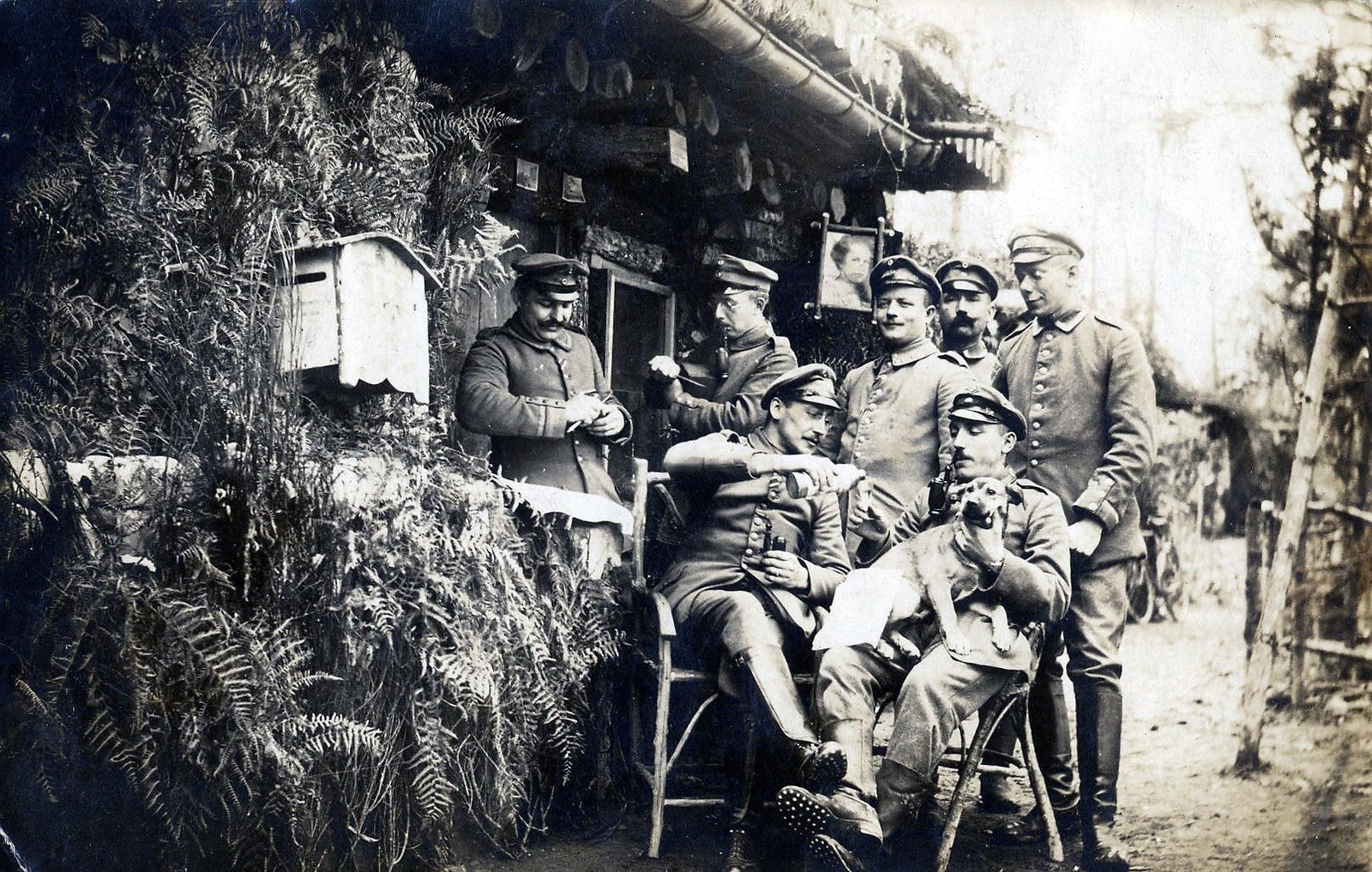 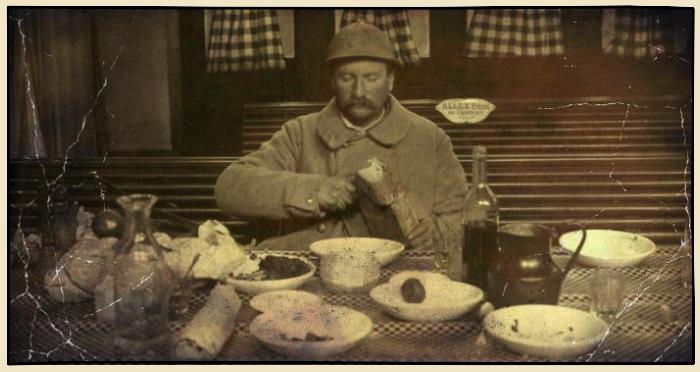 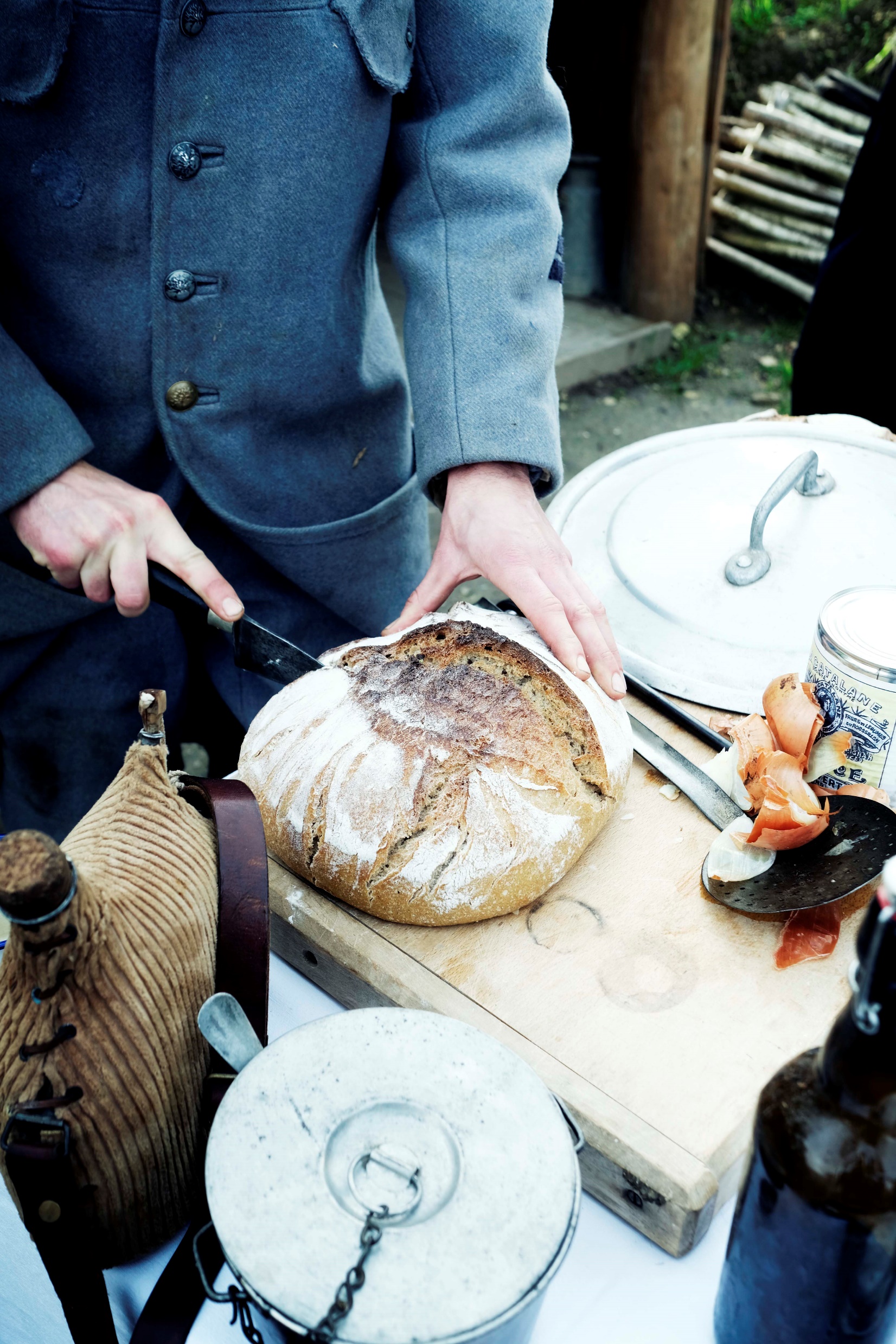 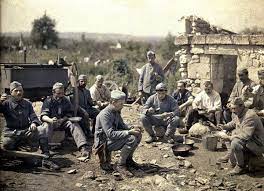 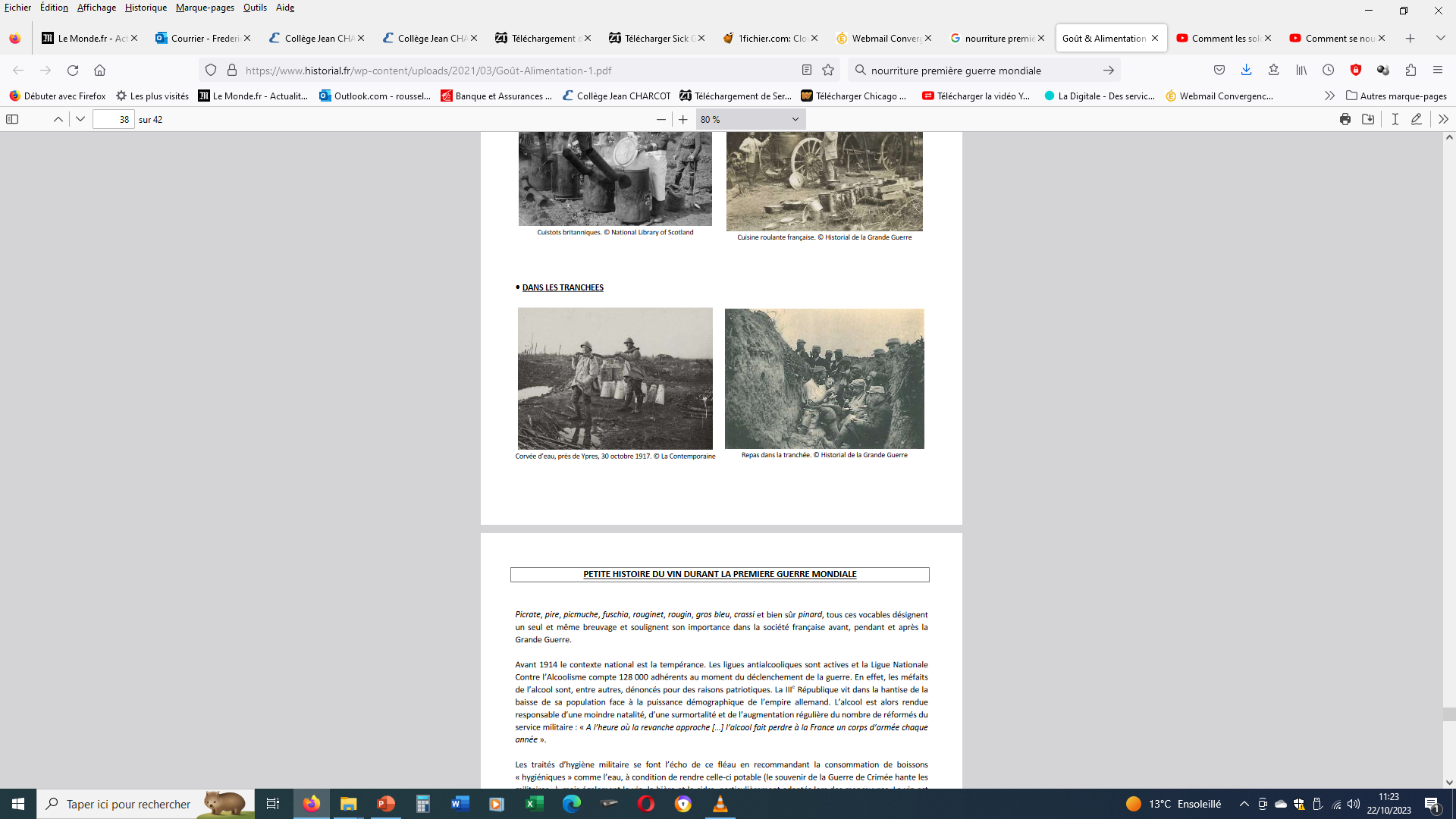 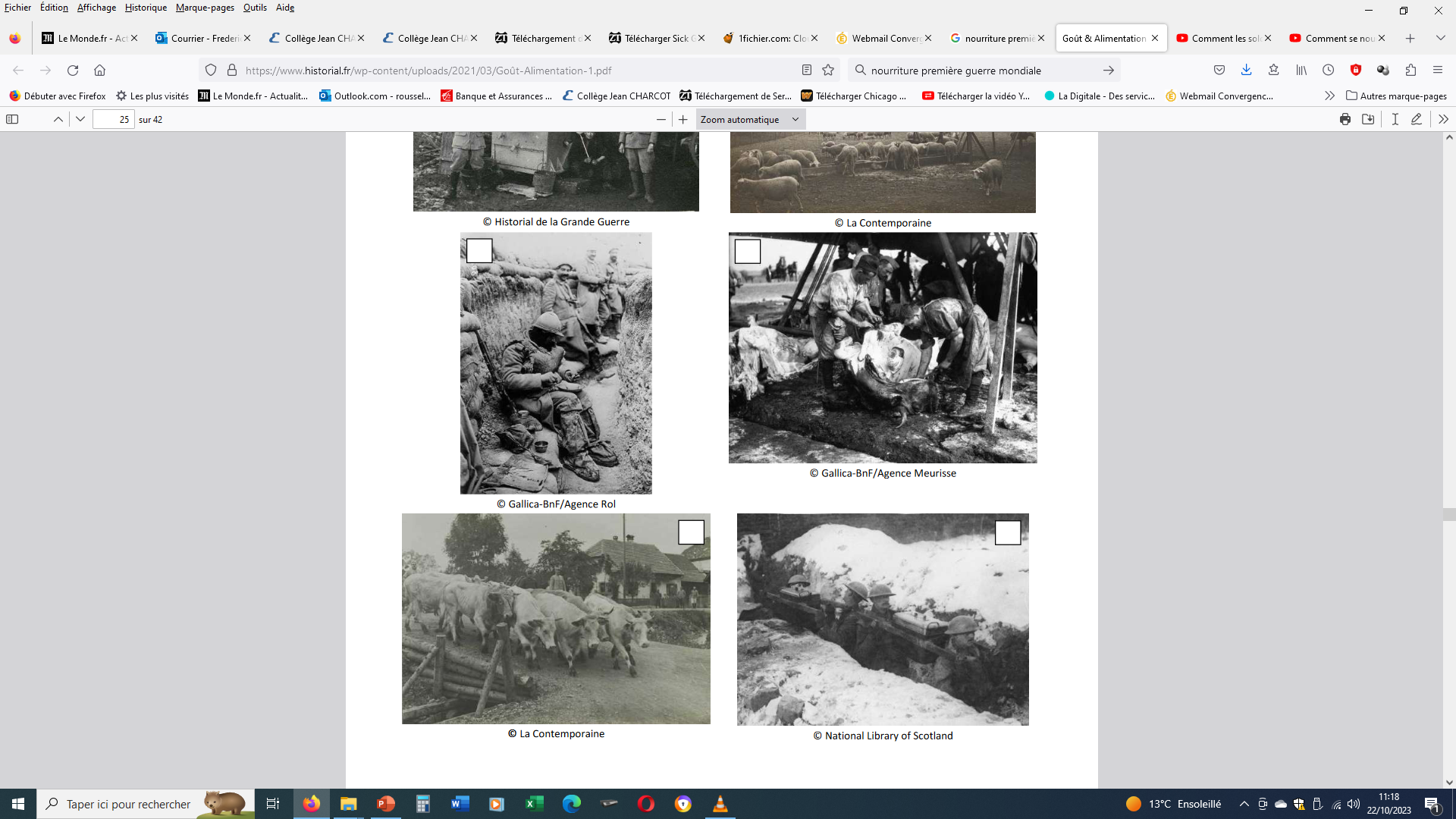 Une exigence : transporter la nourriture dans les tranchées
Préparer la nourriture à l’arrière des tranchées
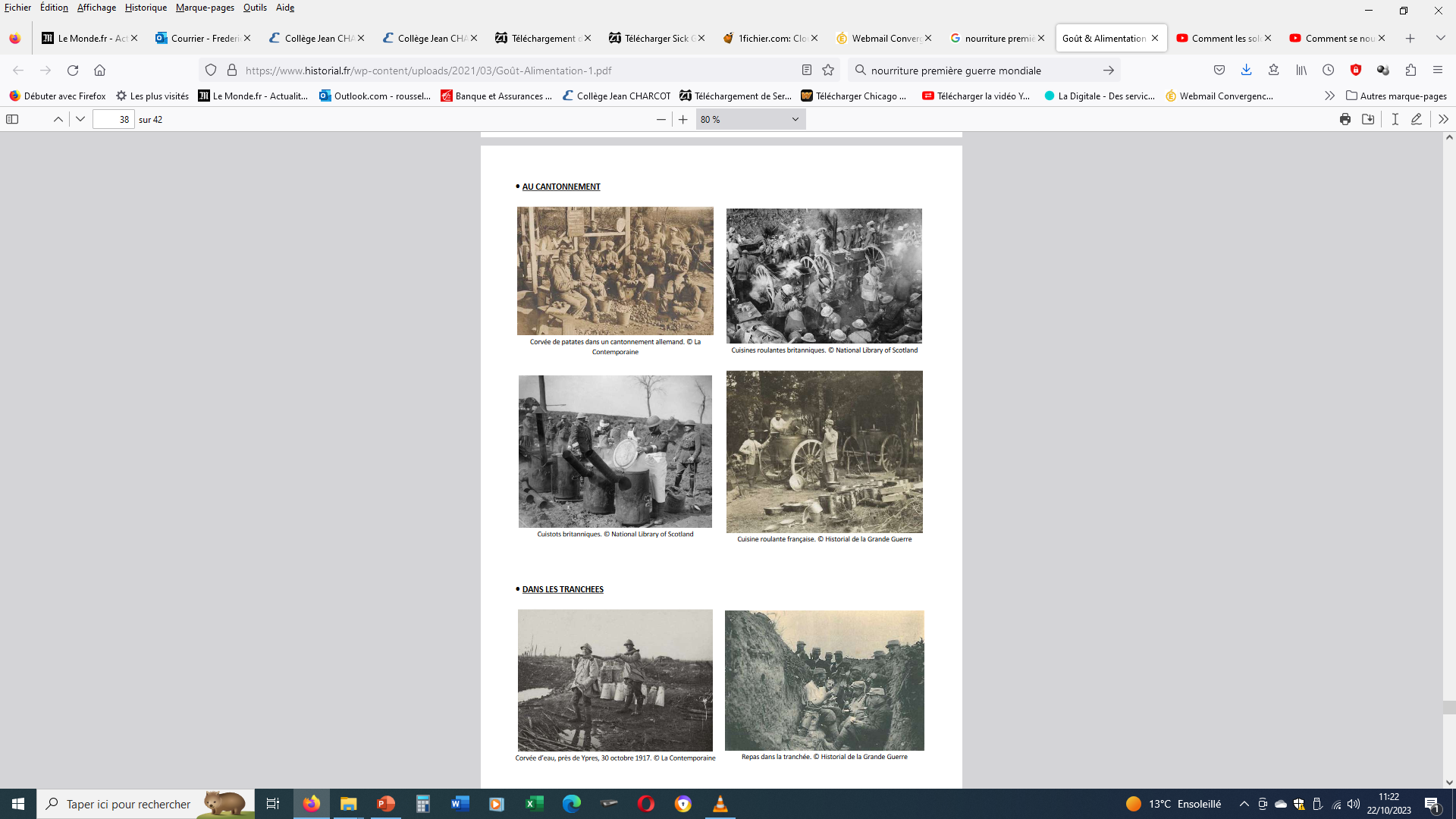 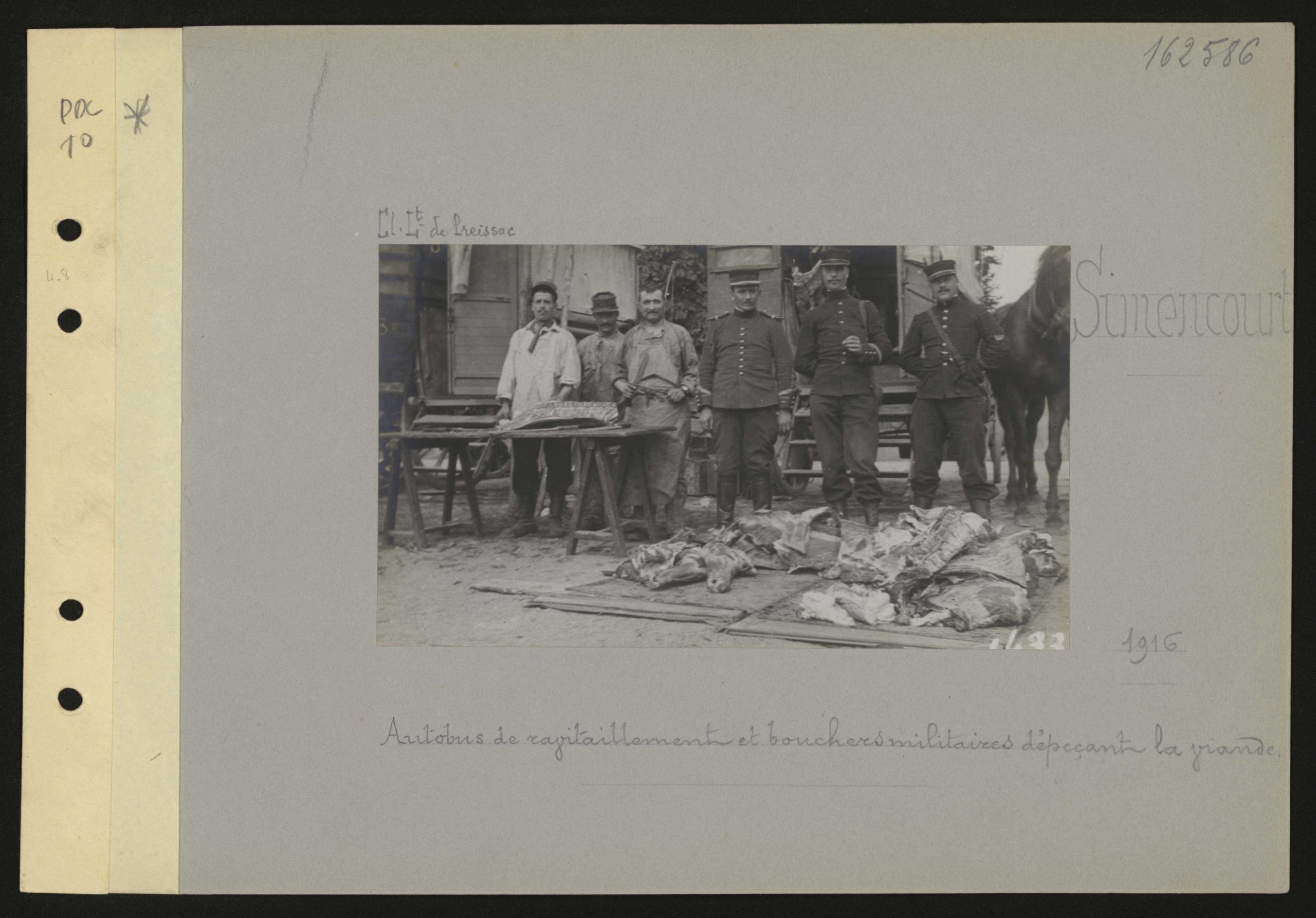 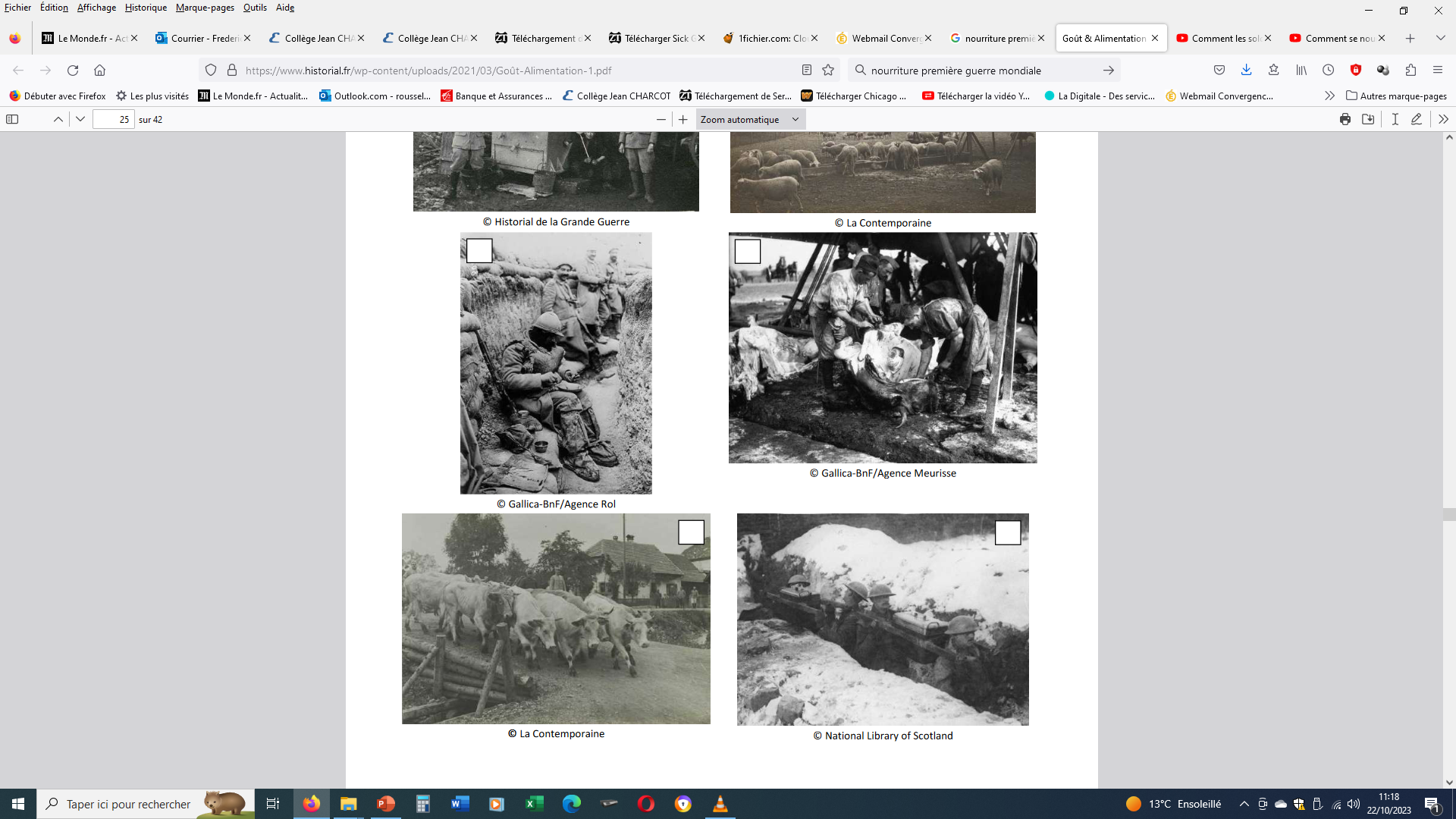 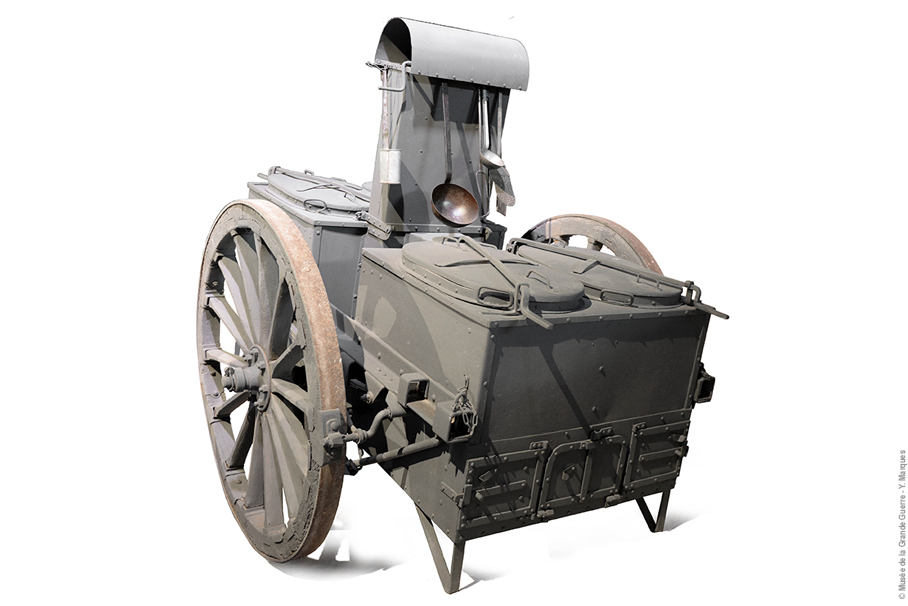 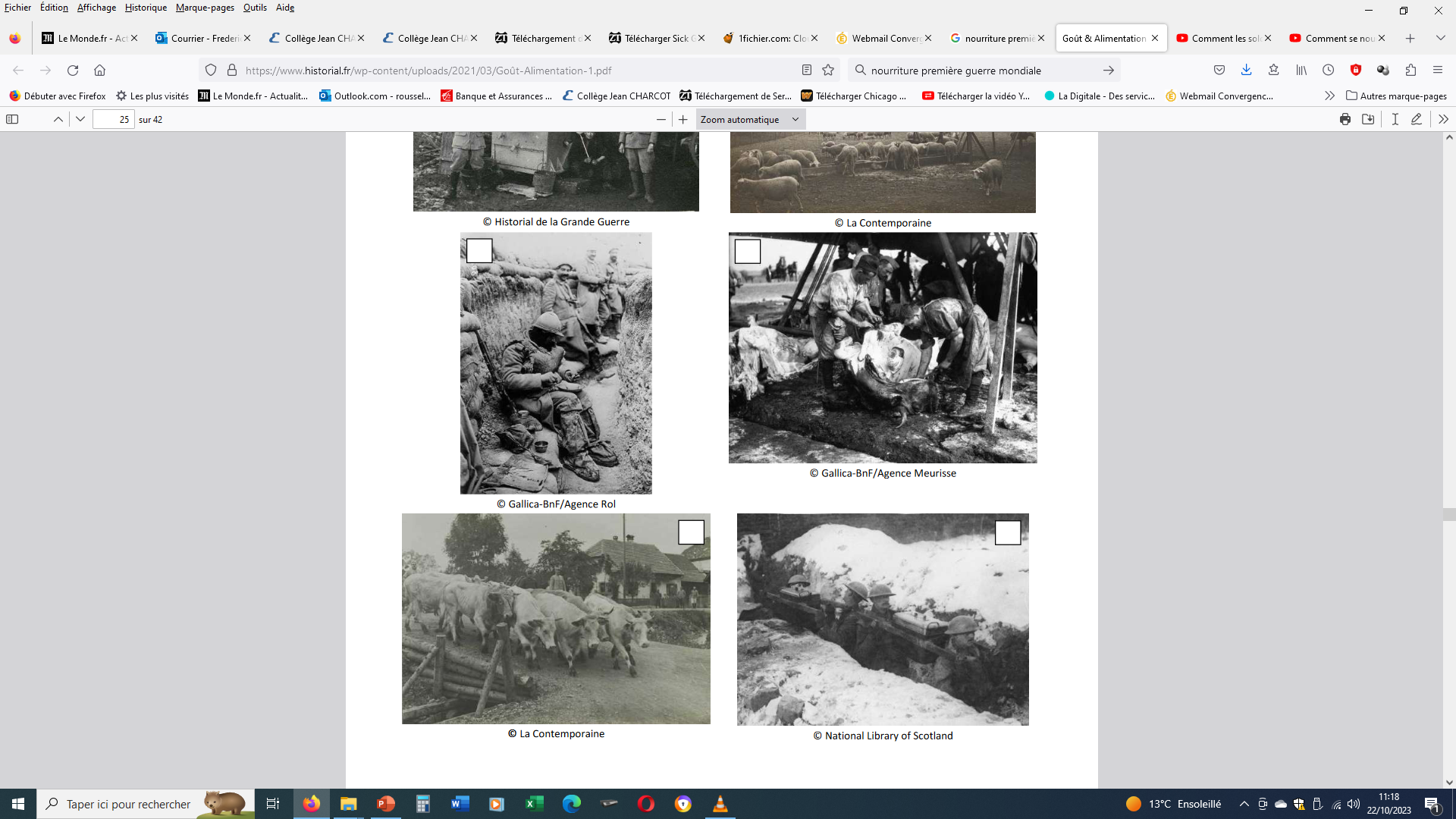 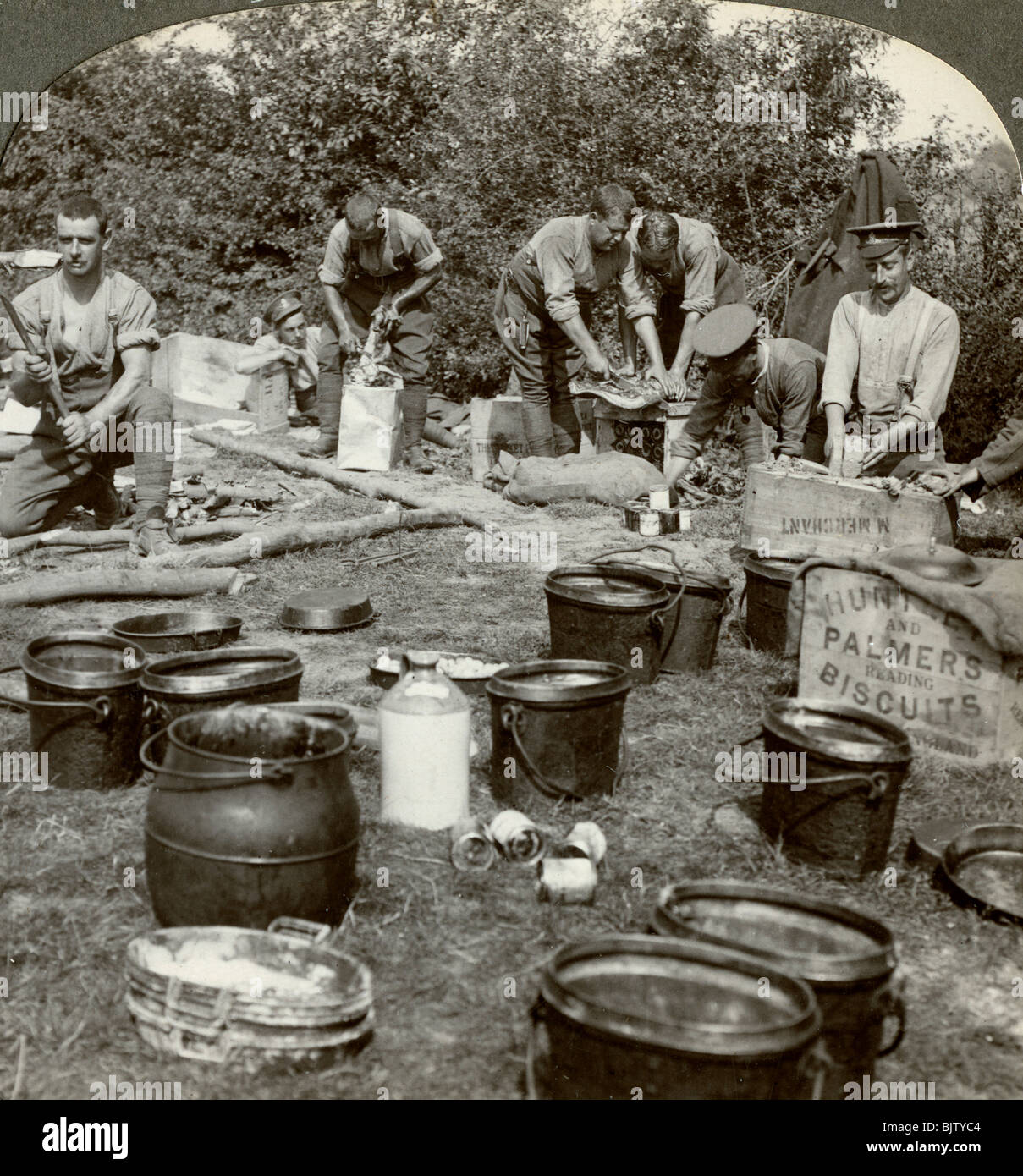 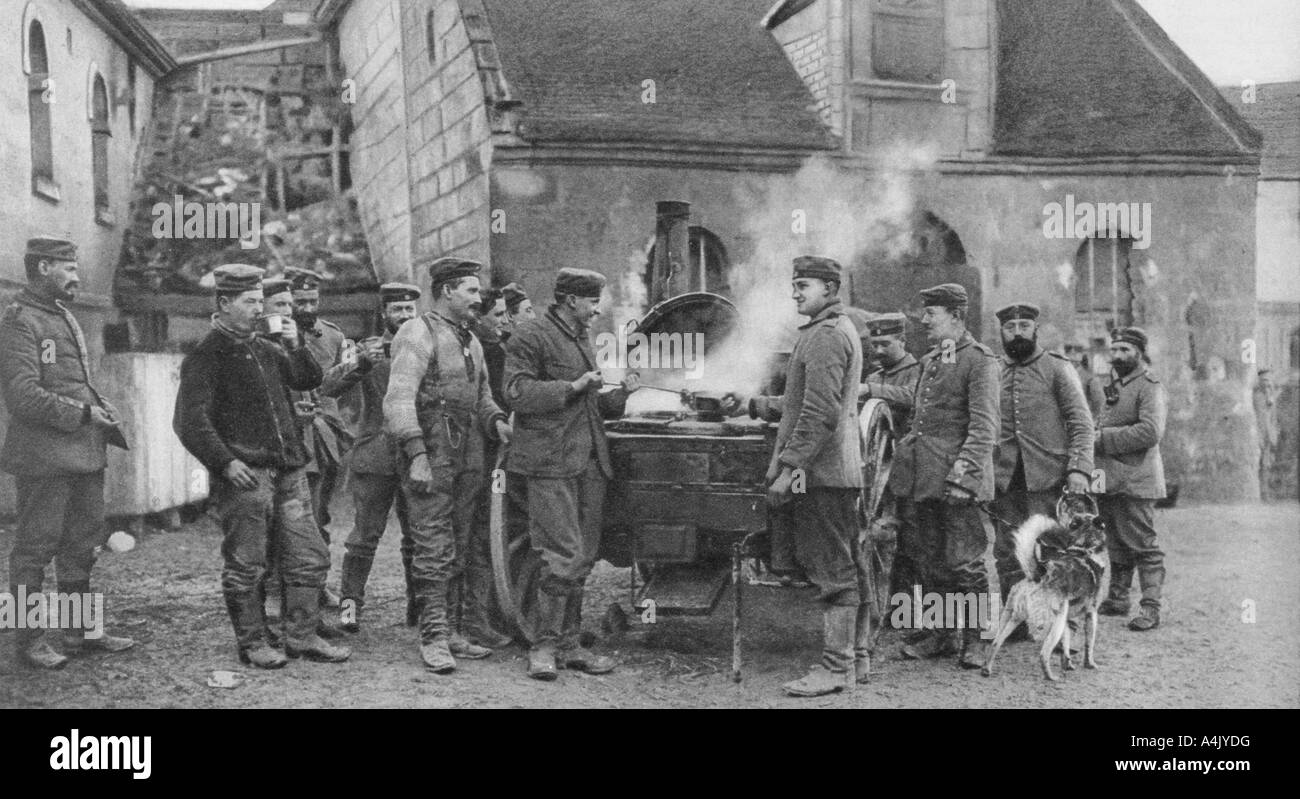 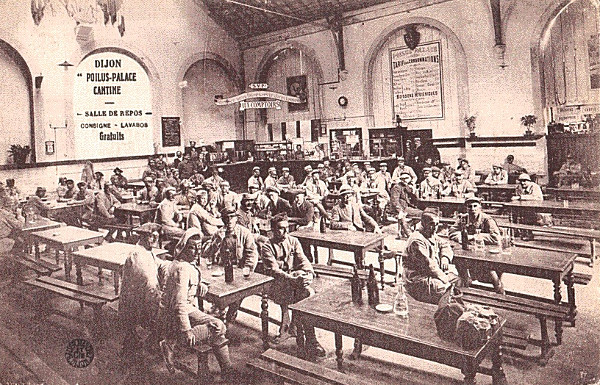 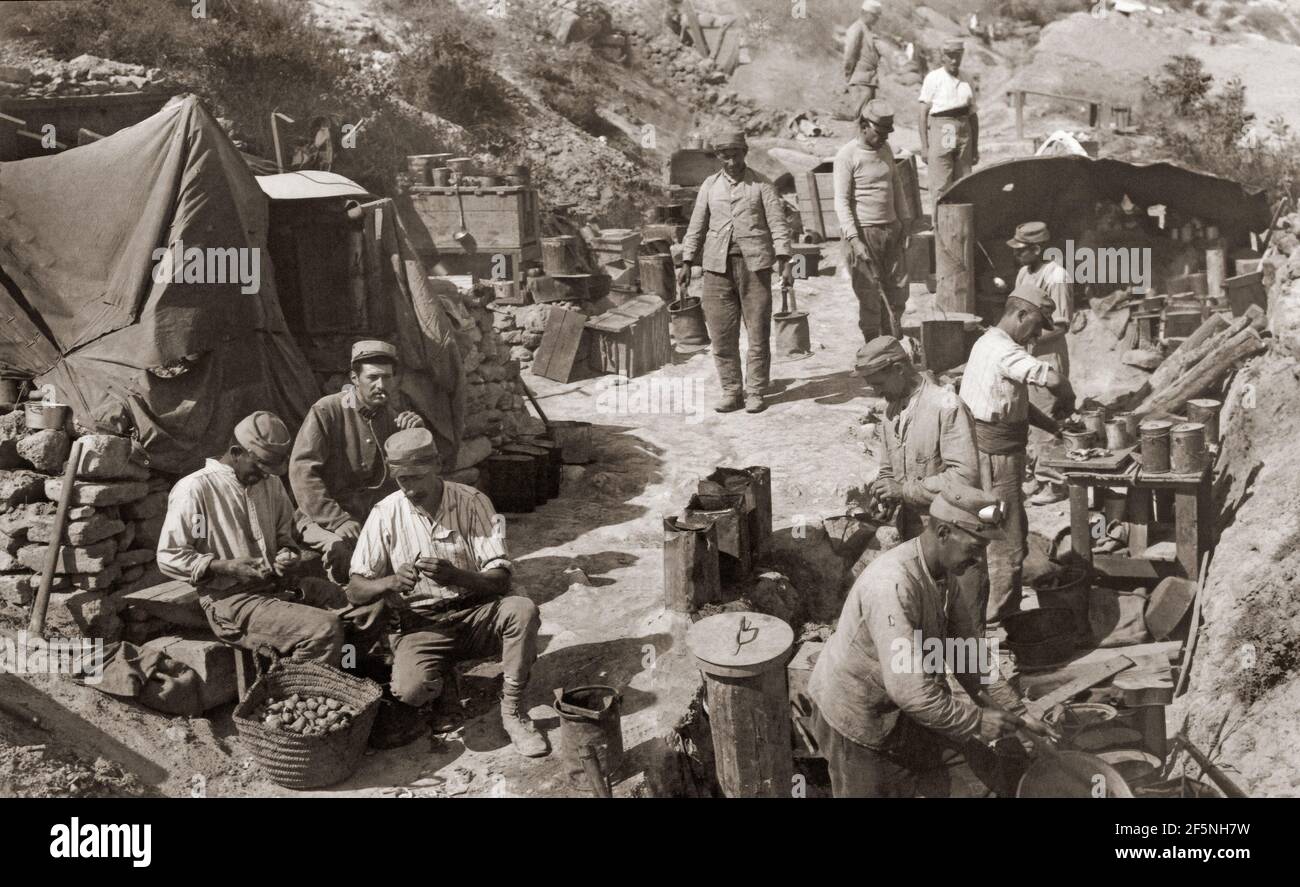 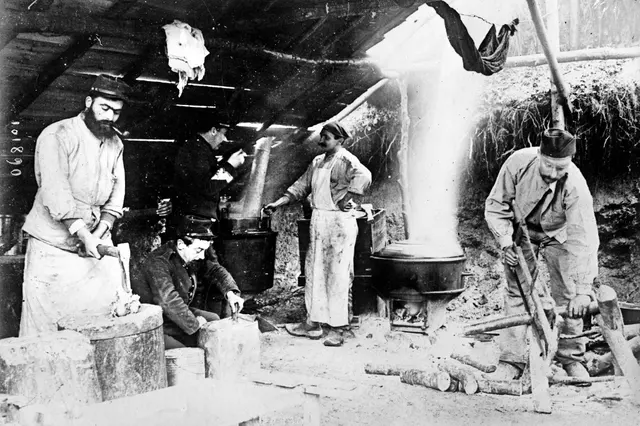 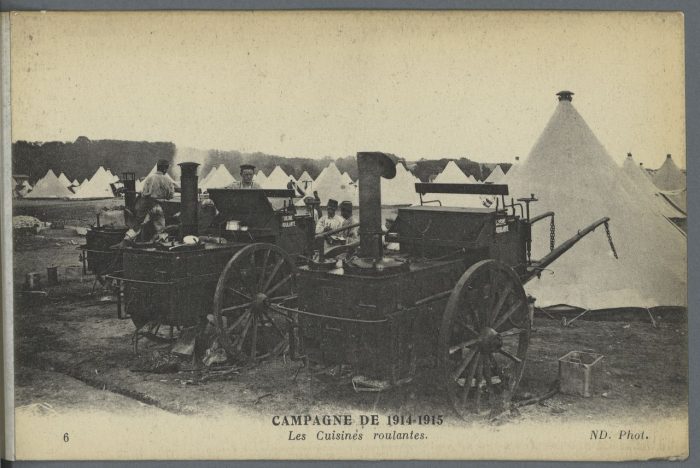 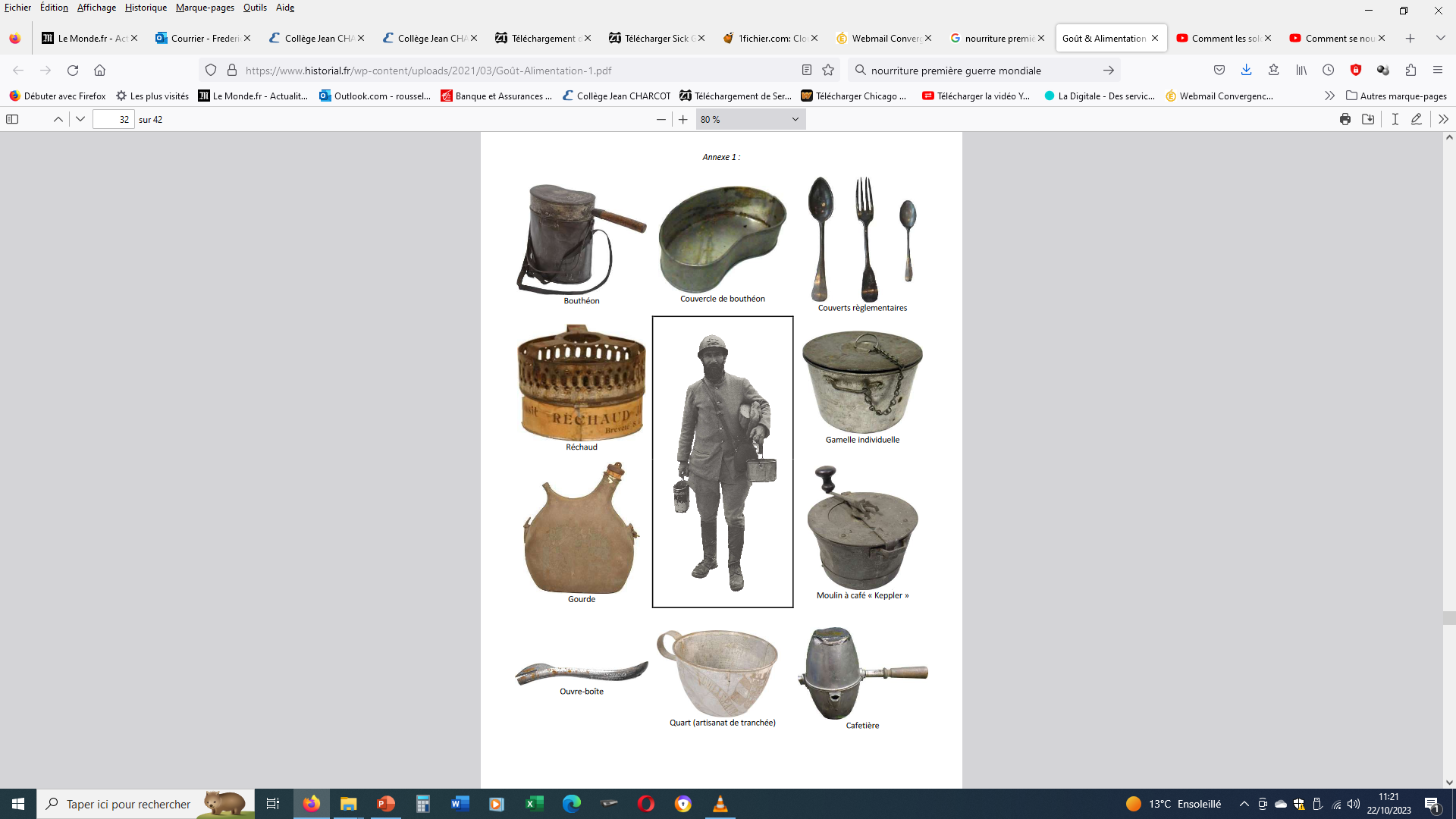 Du matériel au quotidien pour les repas
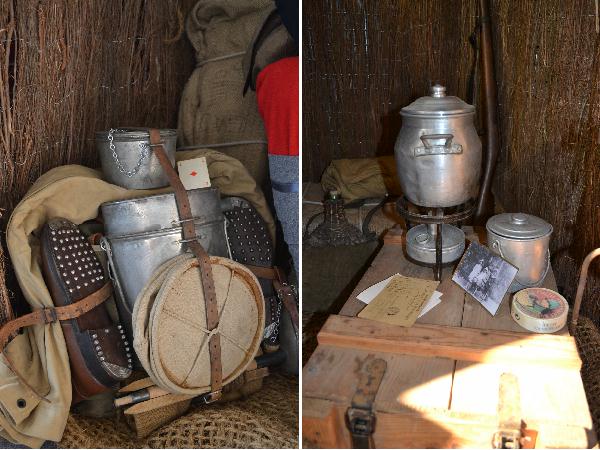 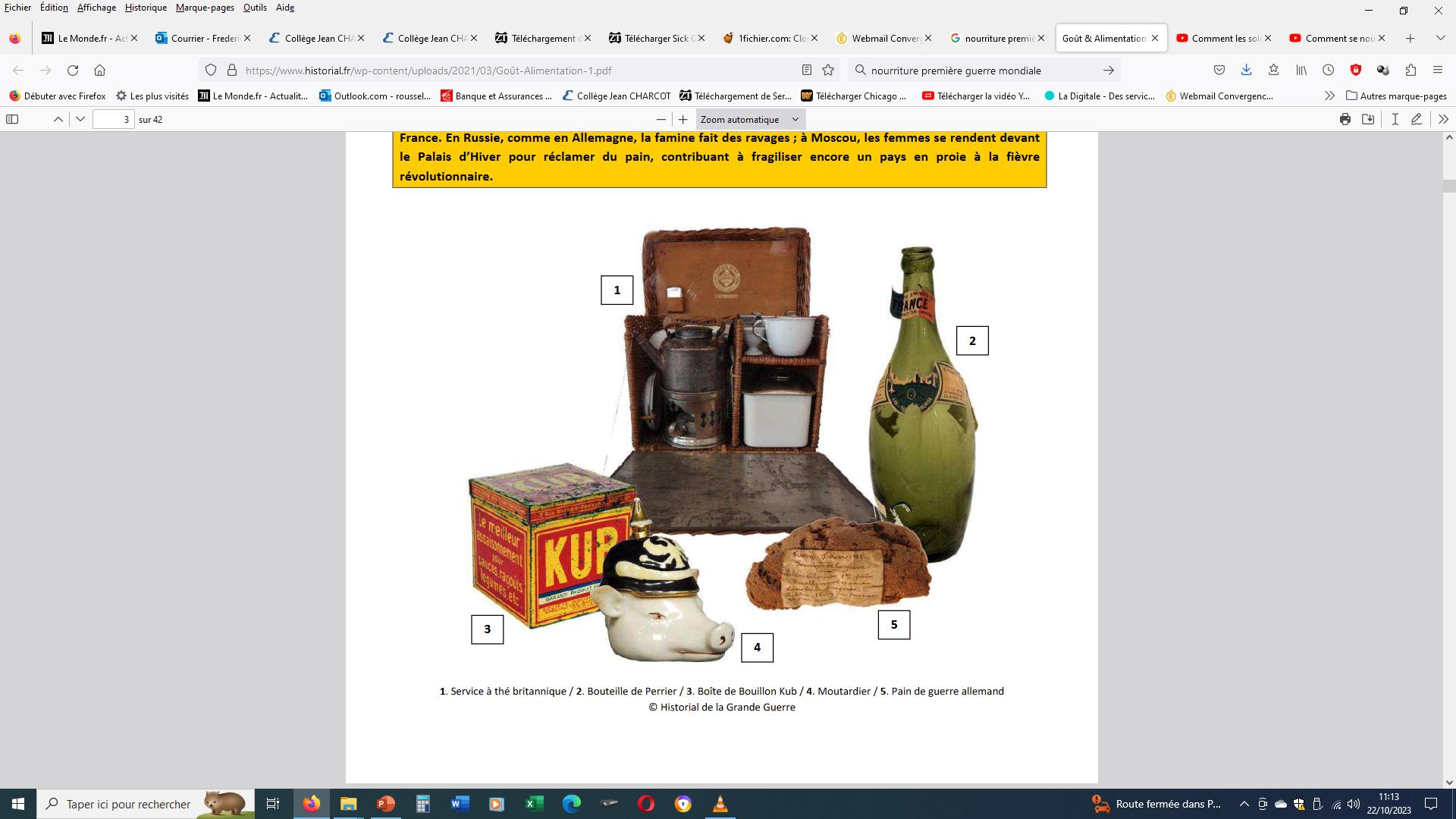 Une cantine pour officier
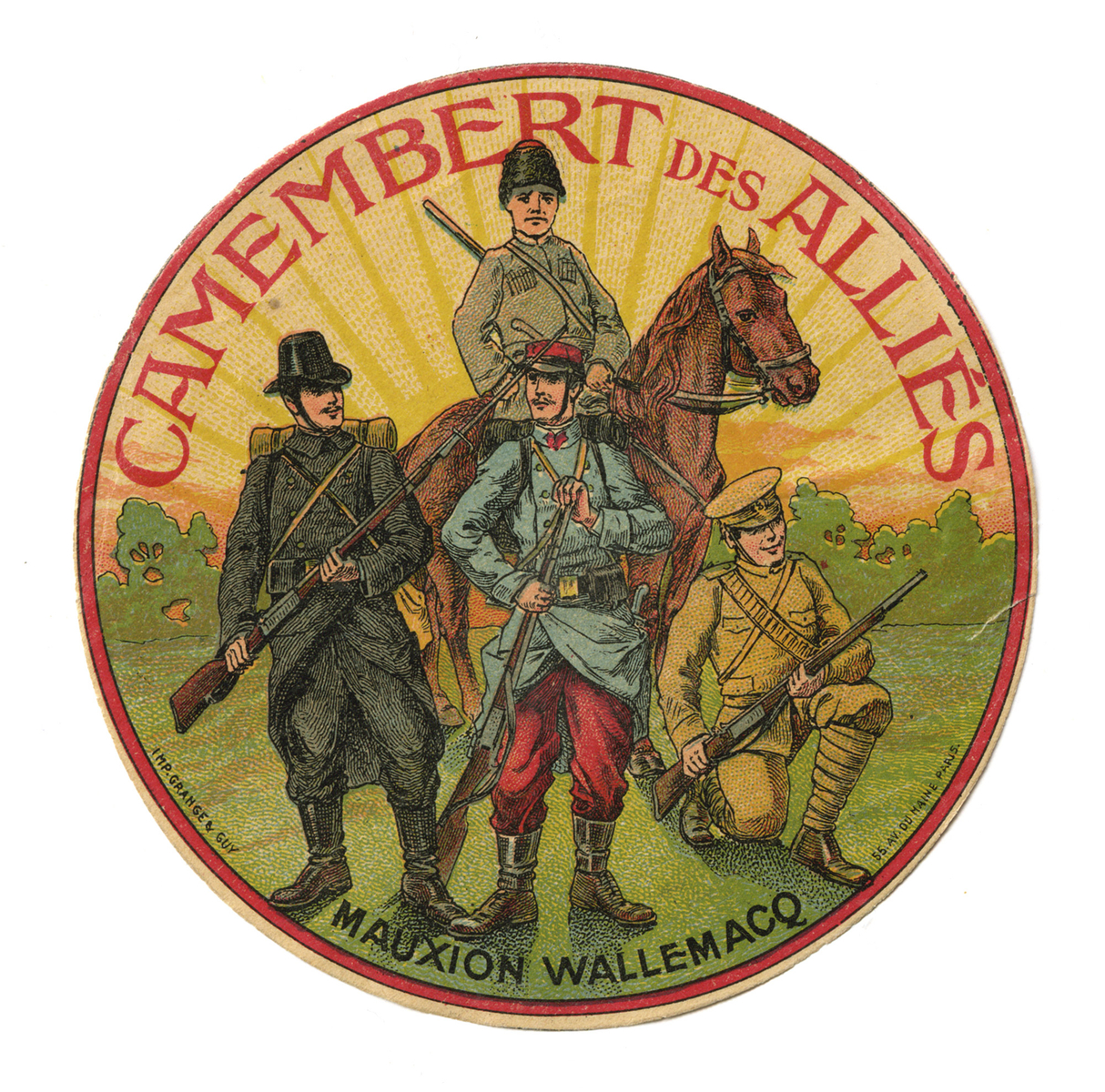 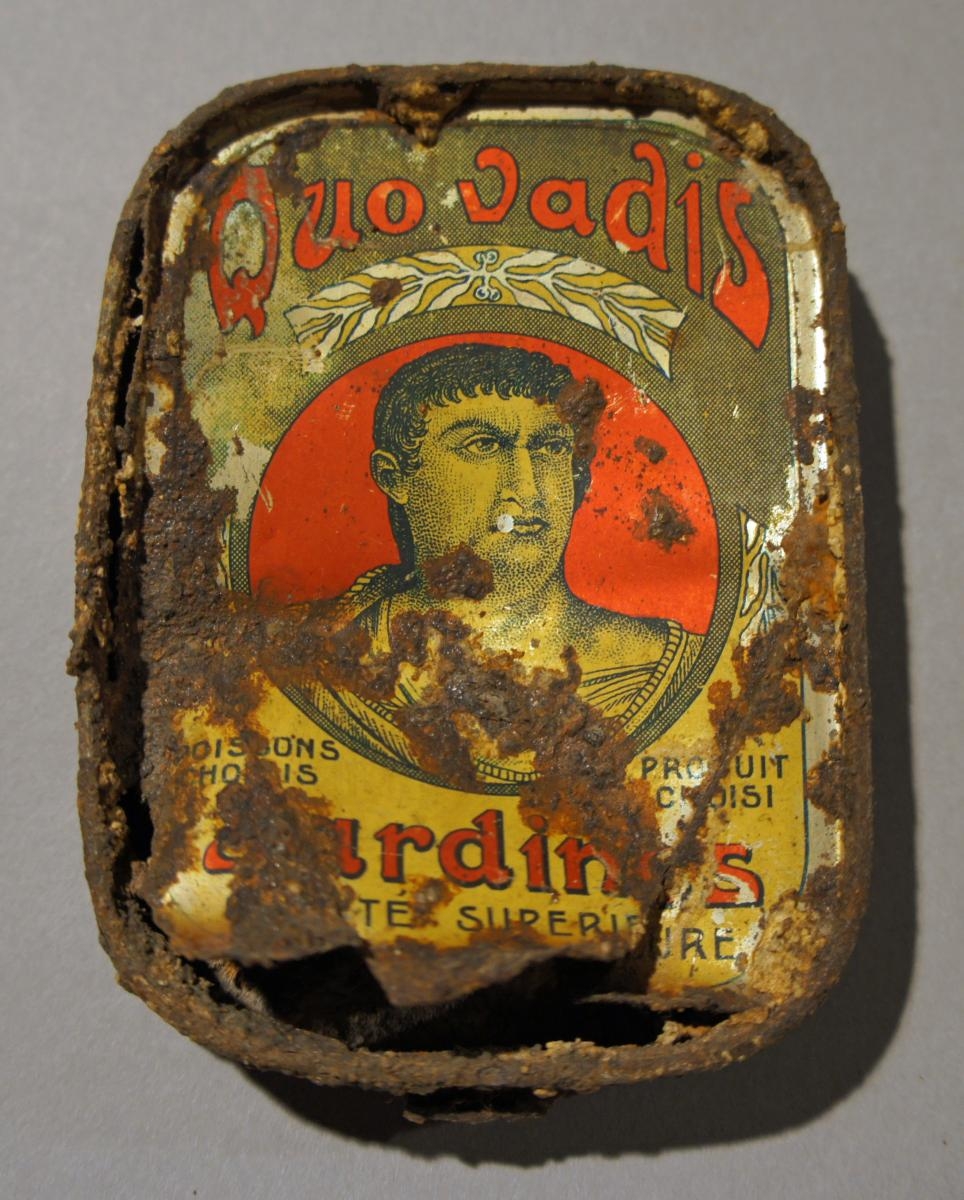 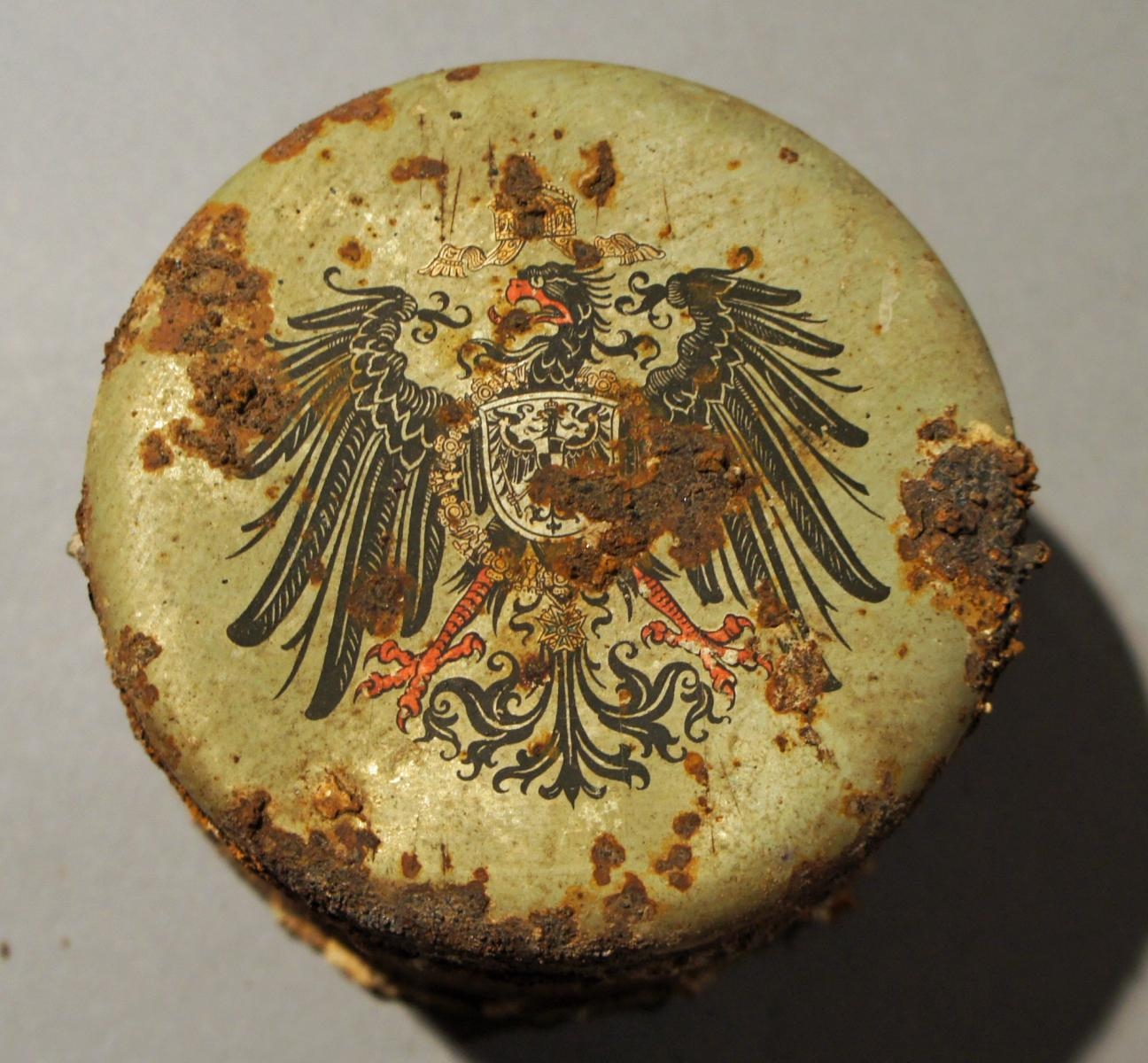 Le début des boites de conserve
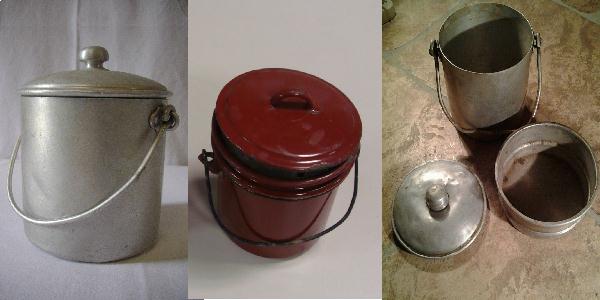 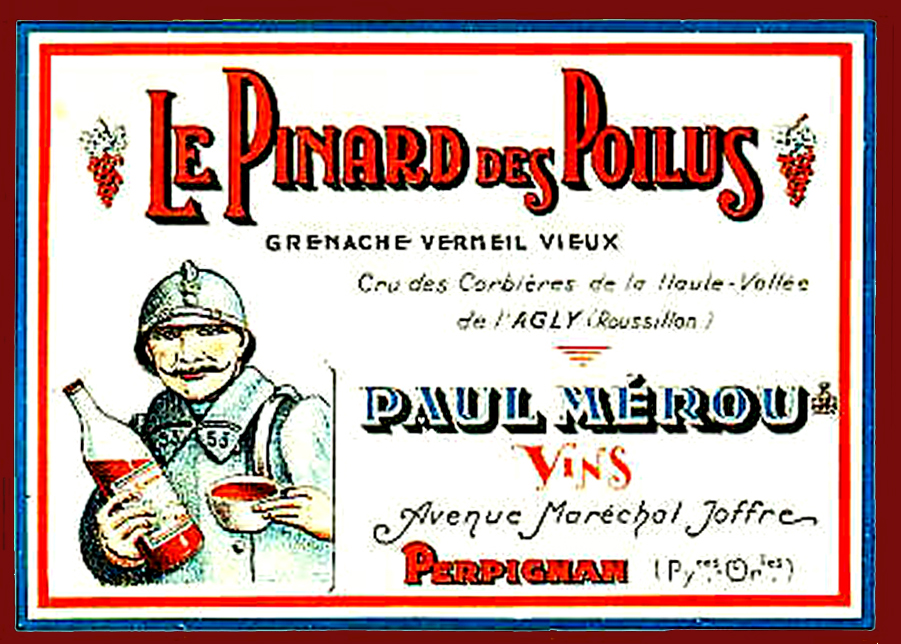 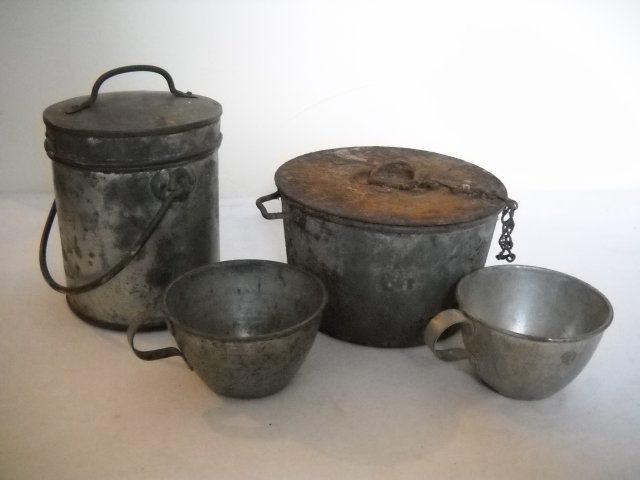 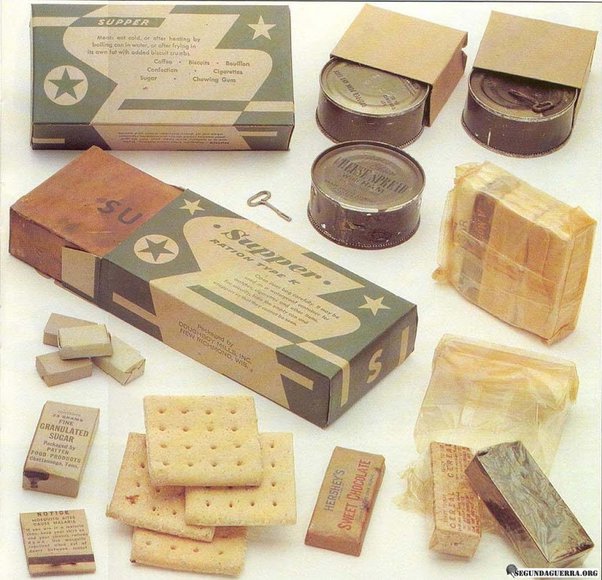 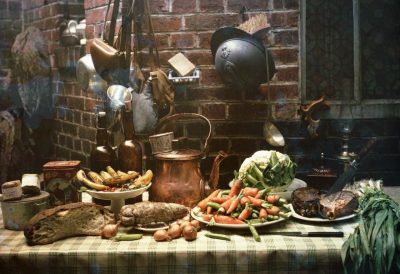 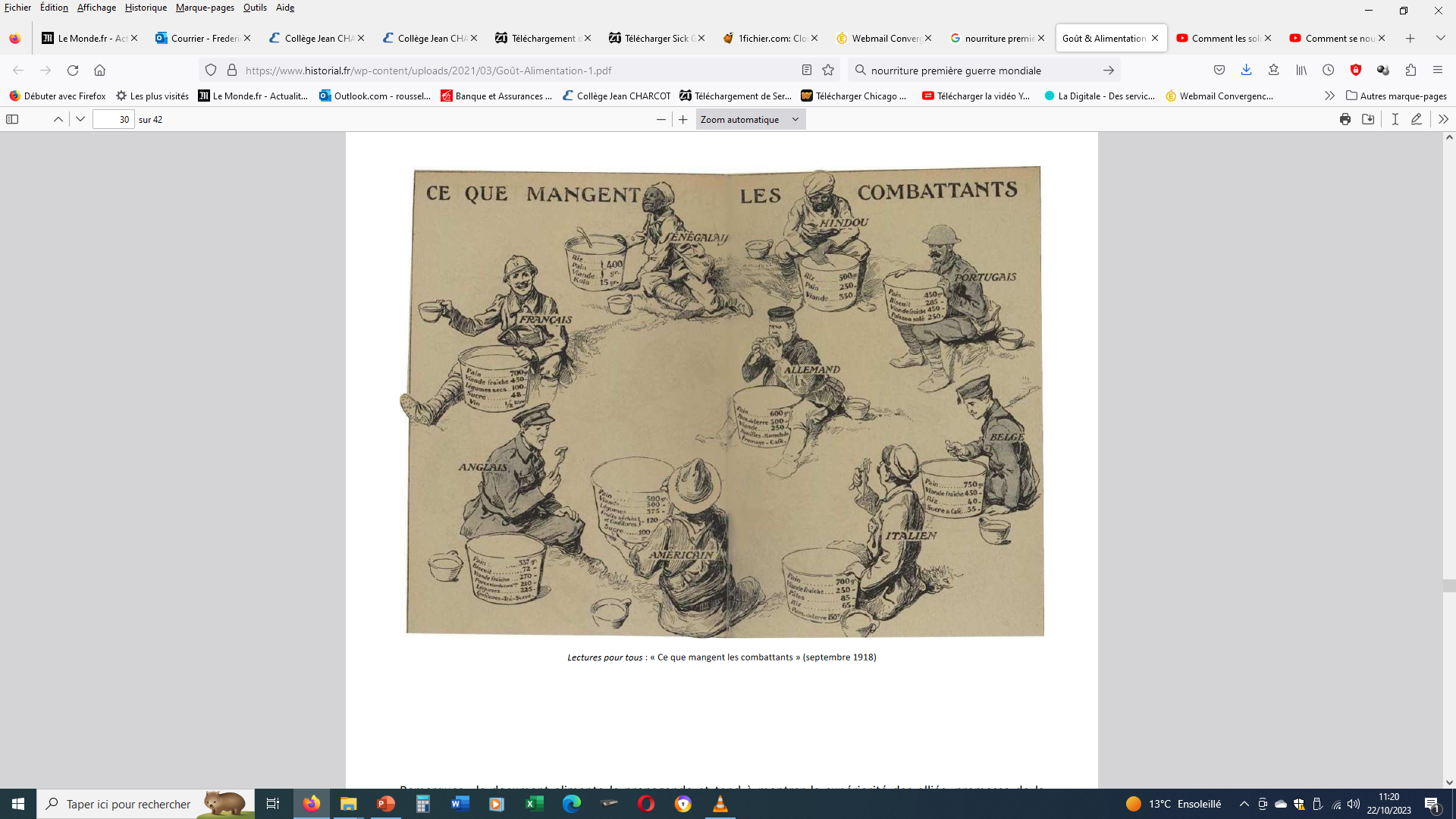 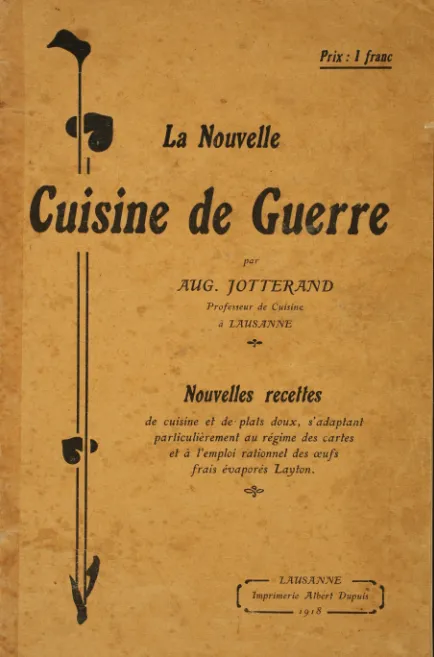 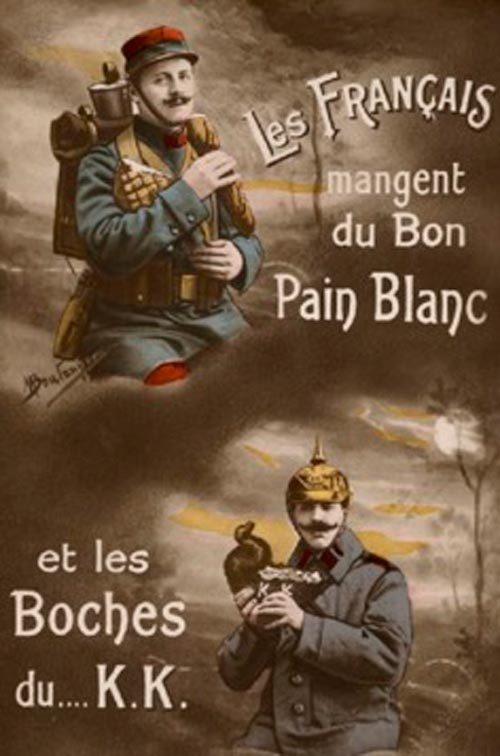 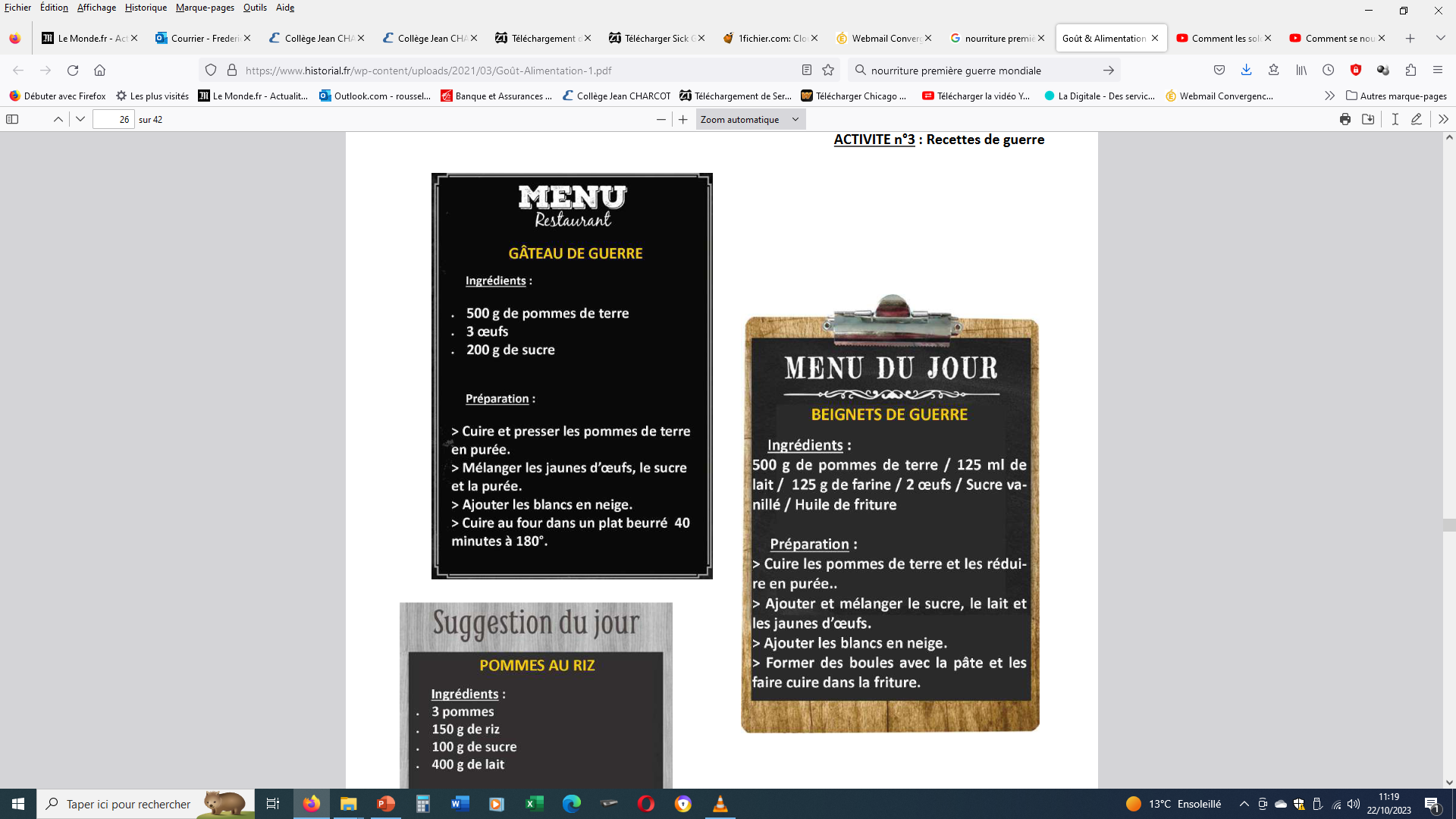 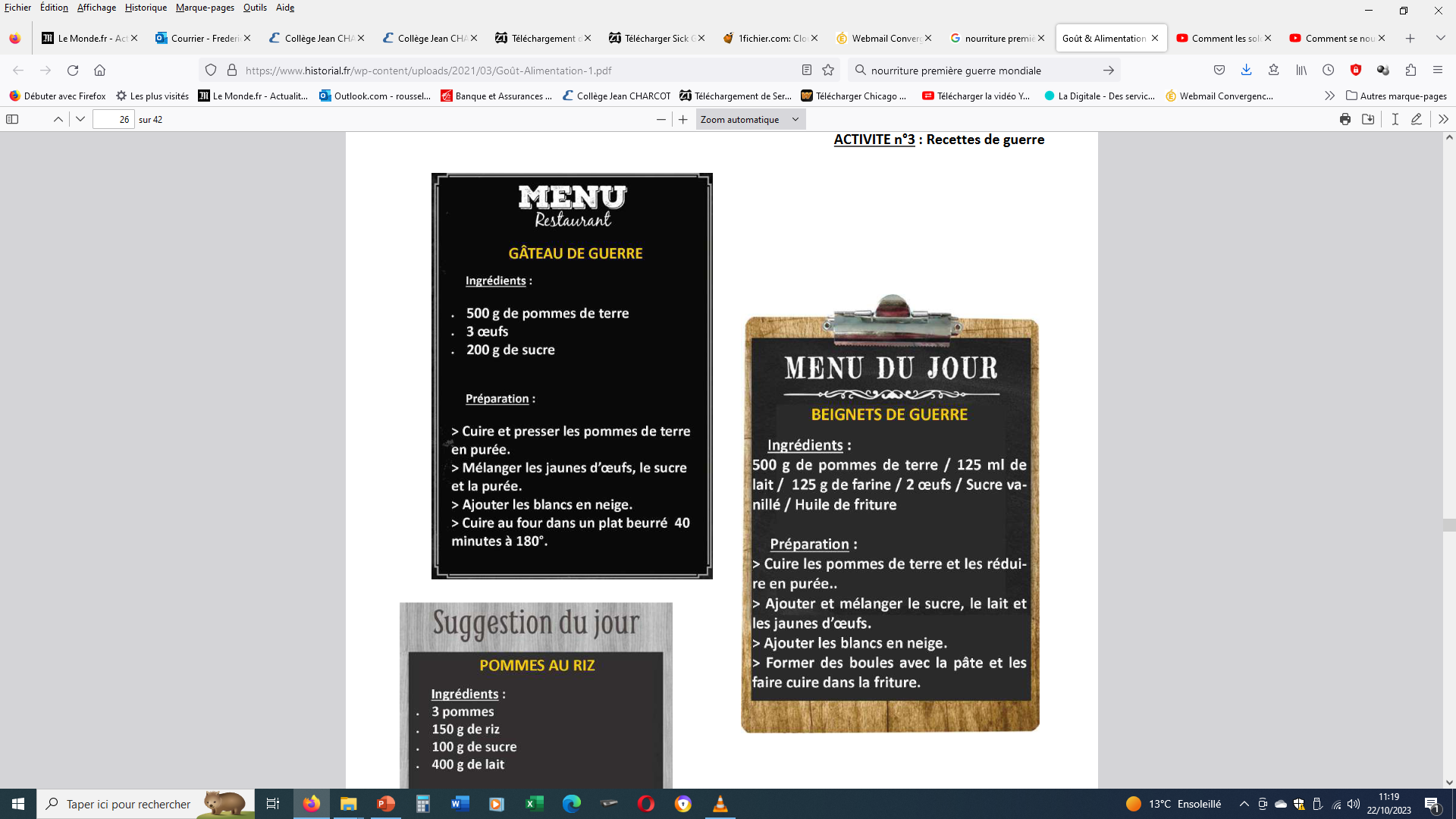 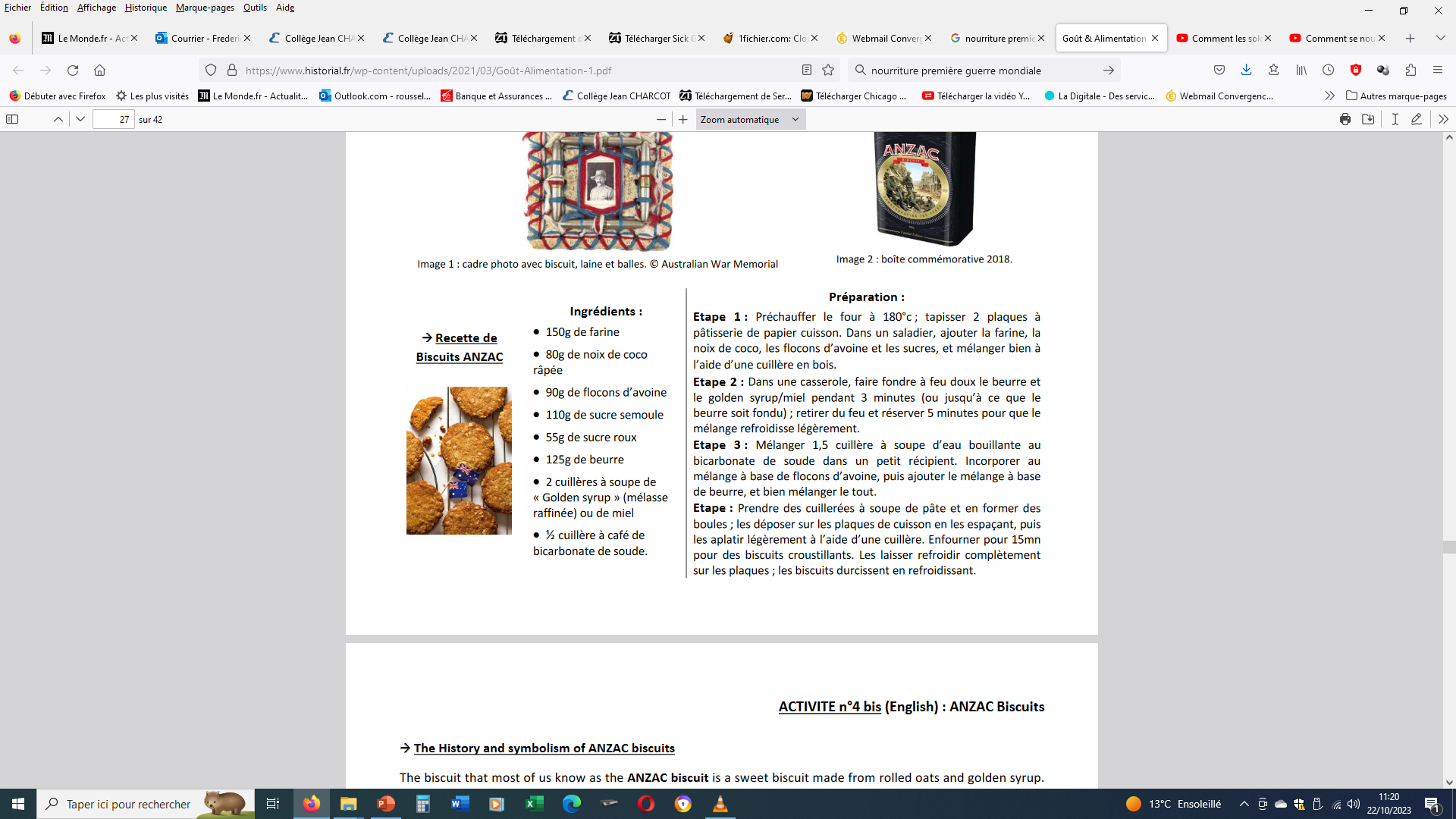 Quelques menus et recettes
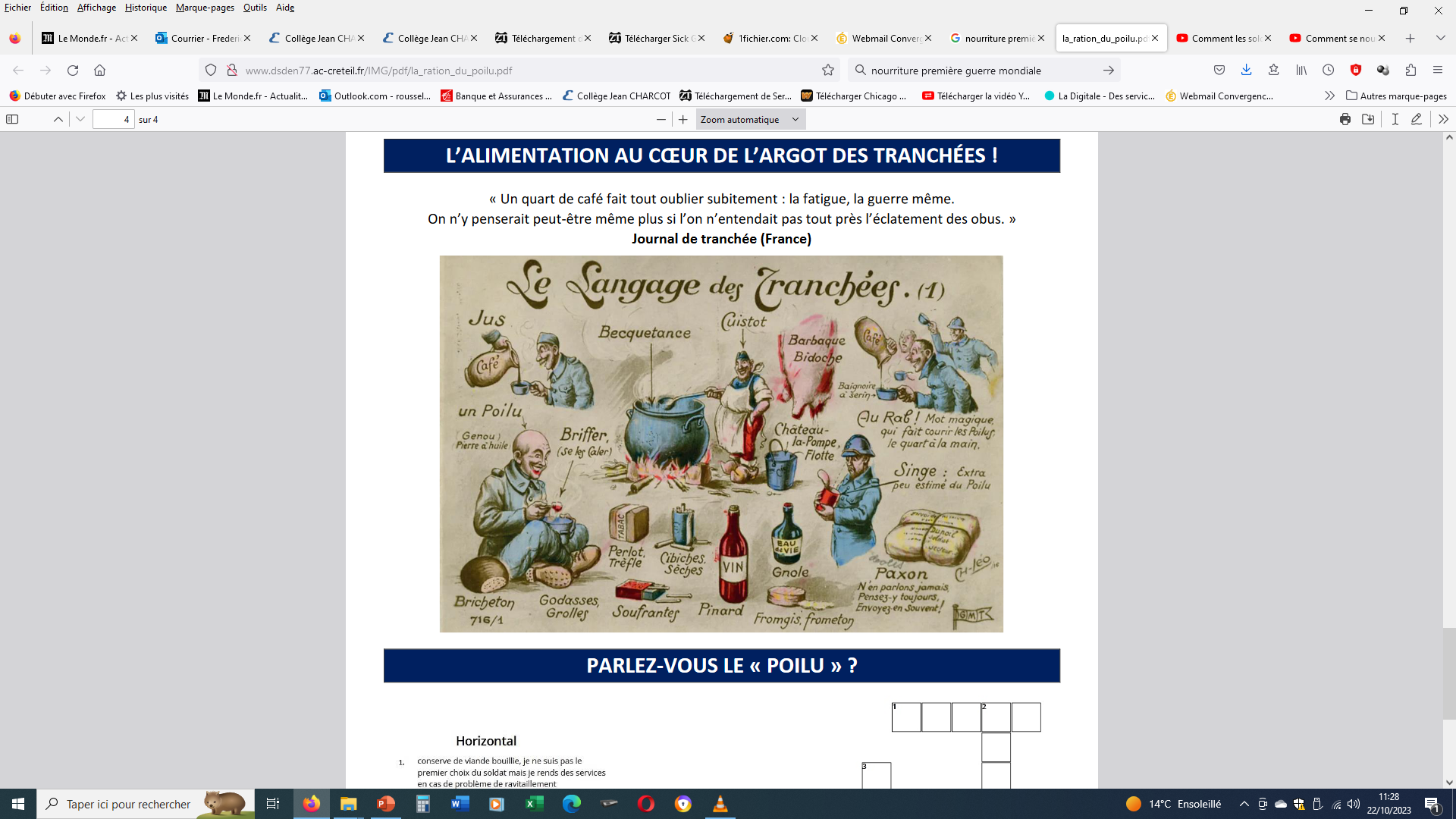 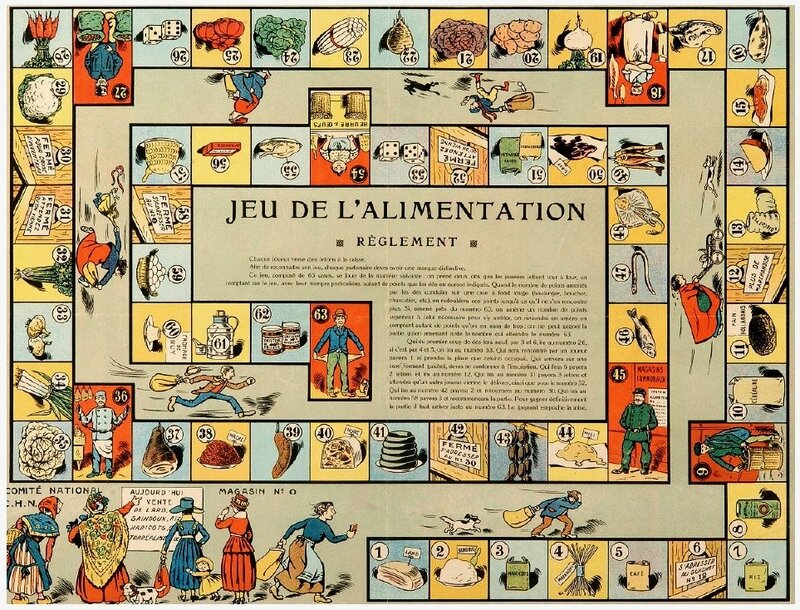 Produire la nourriture par les civils à l’arrière
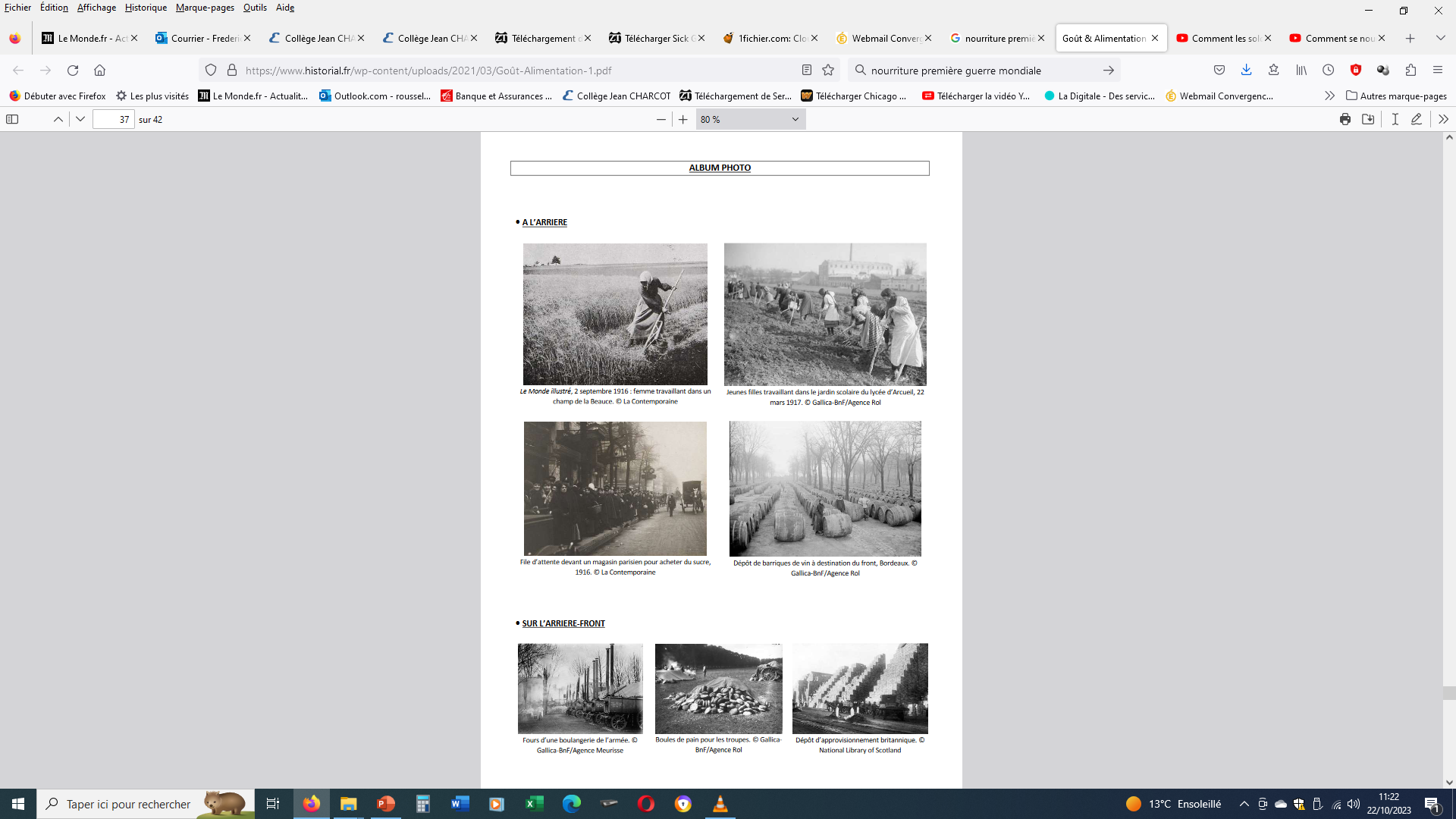 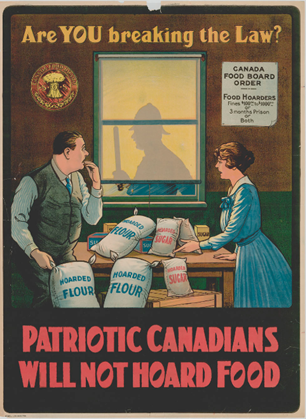 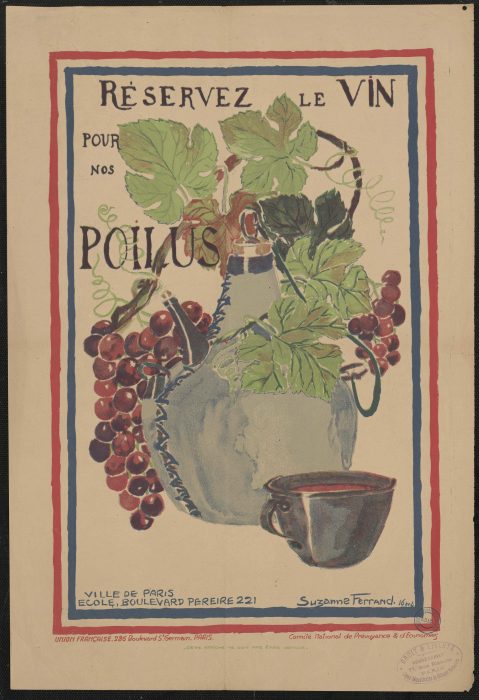 La nourriture : un enjeu de la propagande
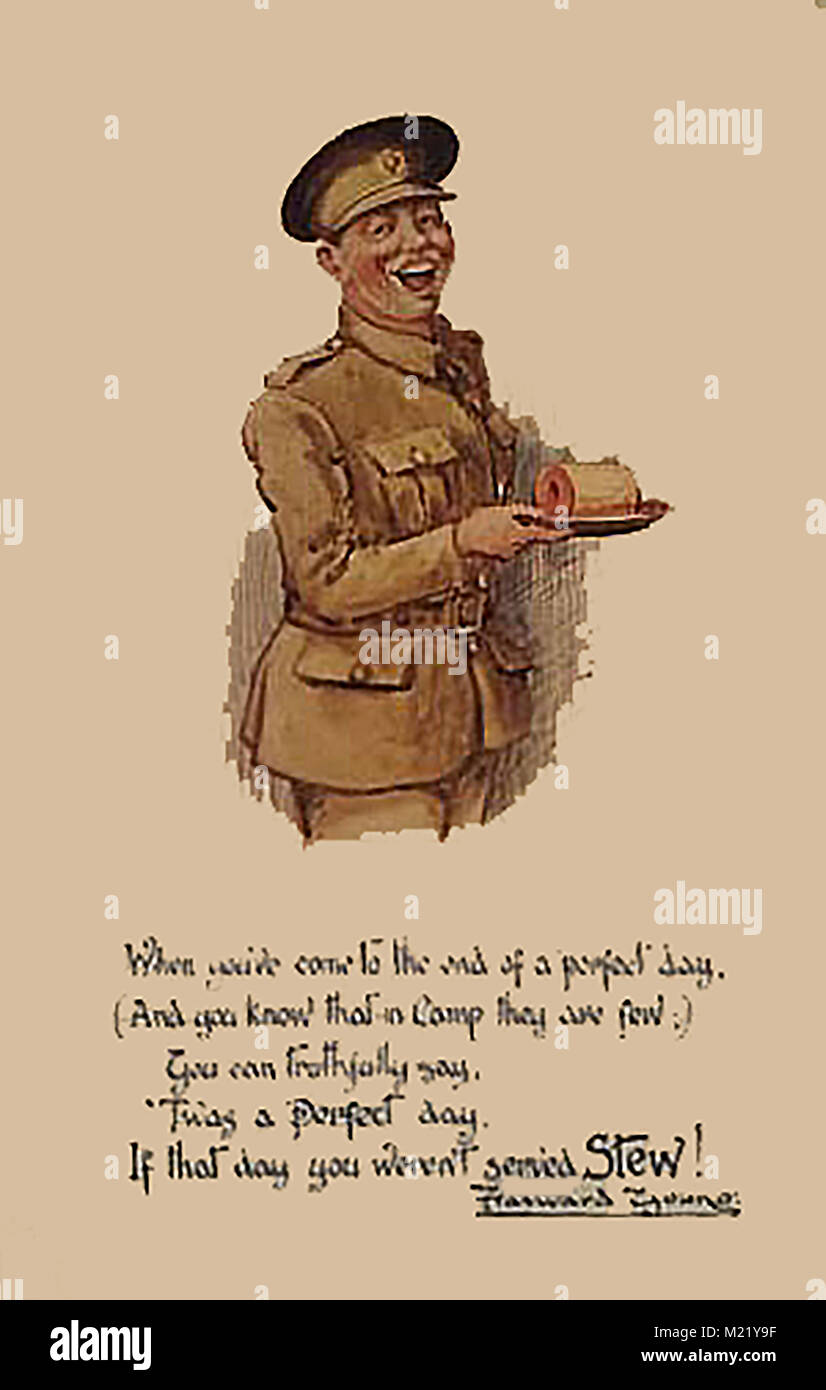 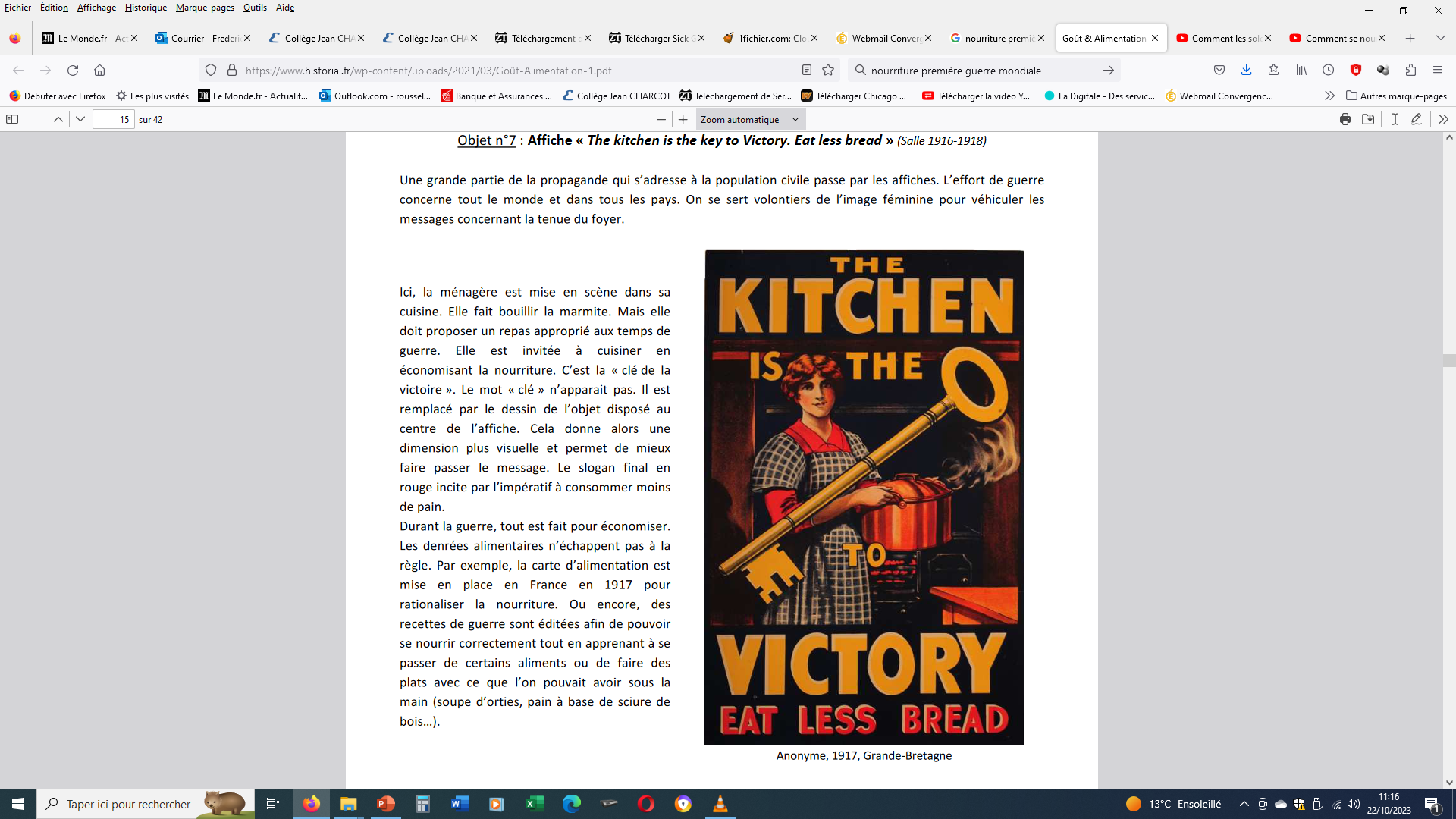 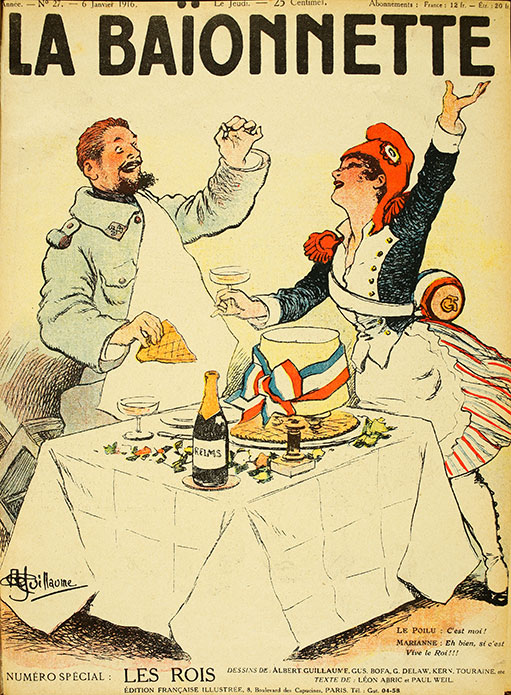 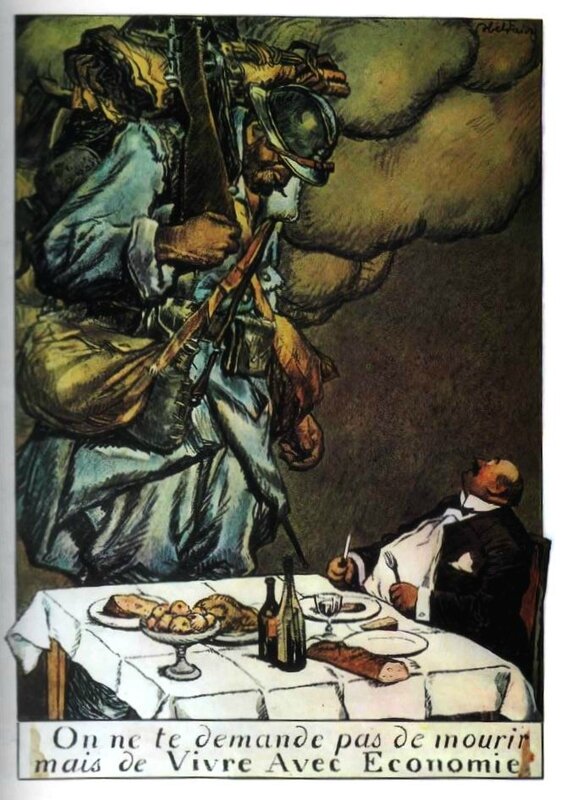 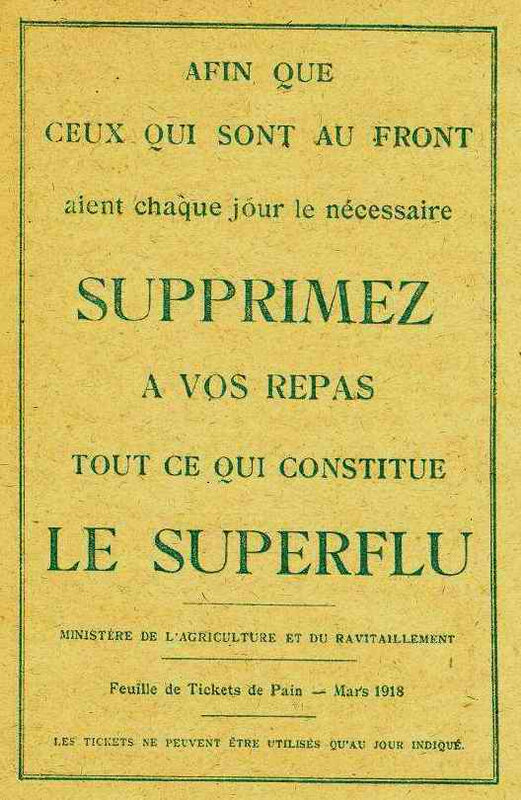 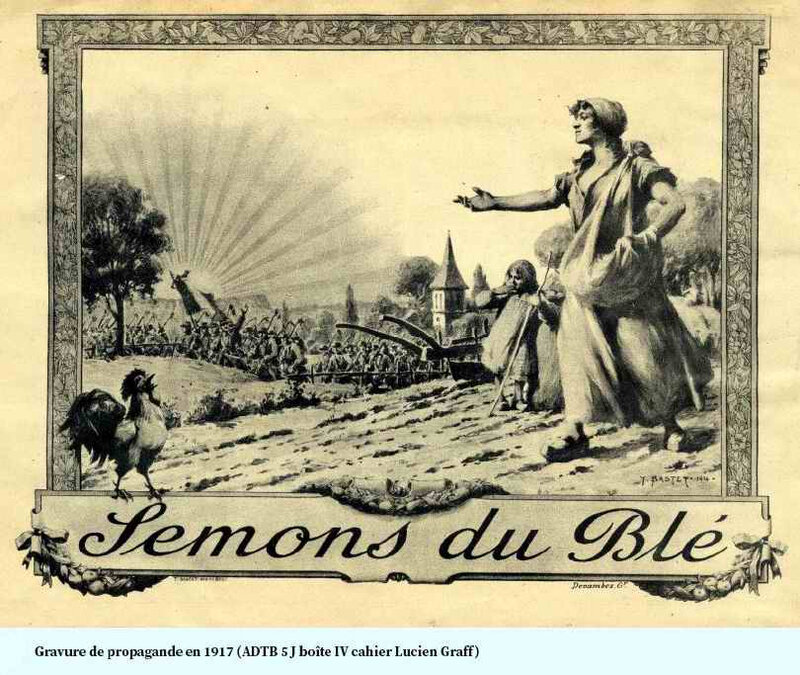 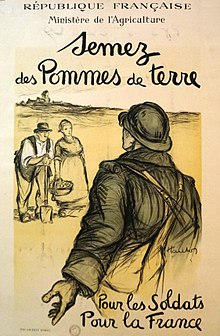 La production agricole : un objectif essentiel
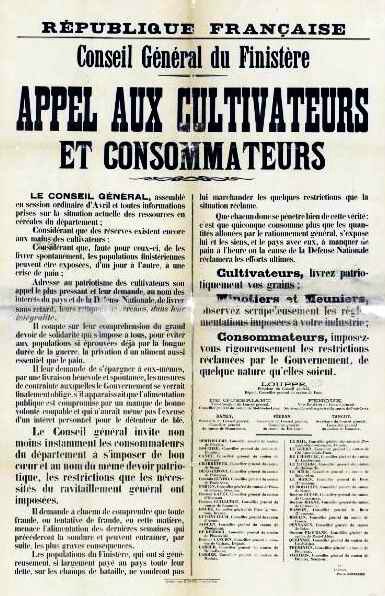 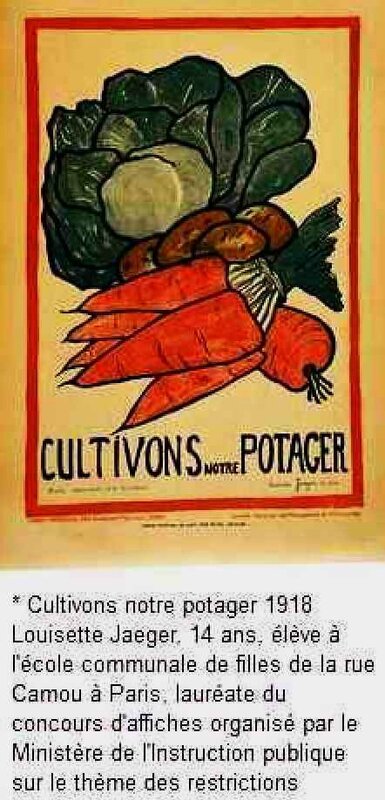 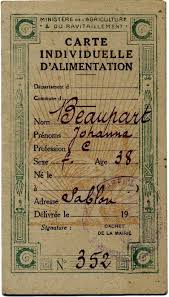 Les restrictions pour les populations civiles
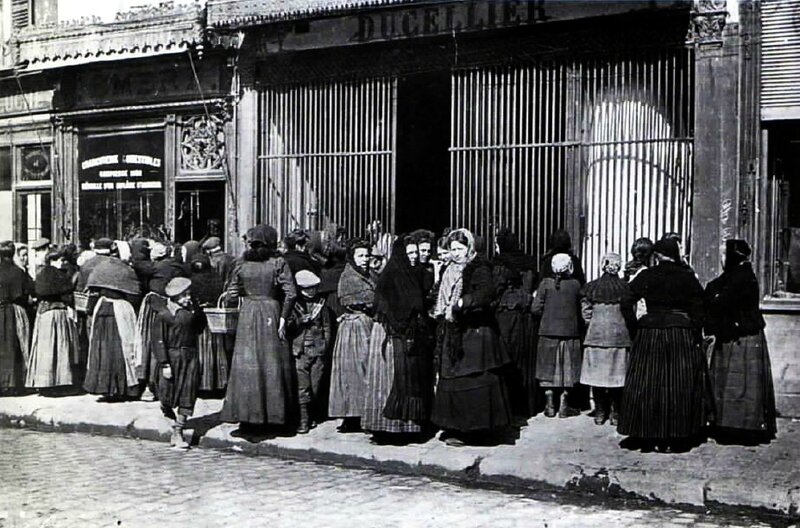 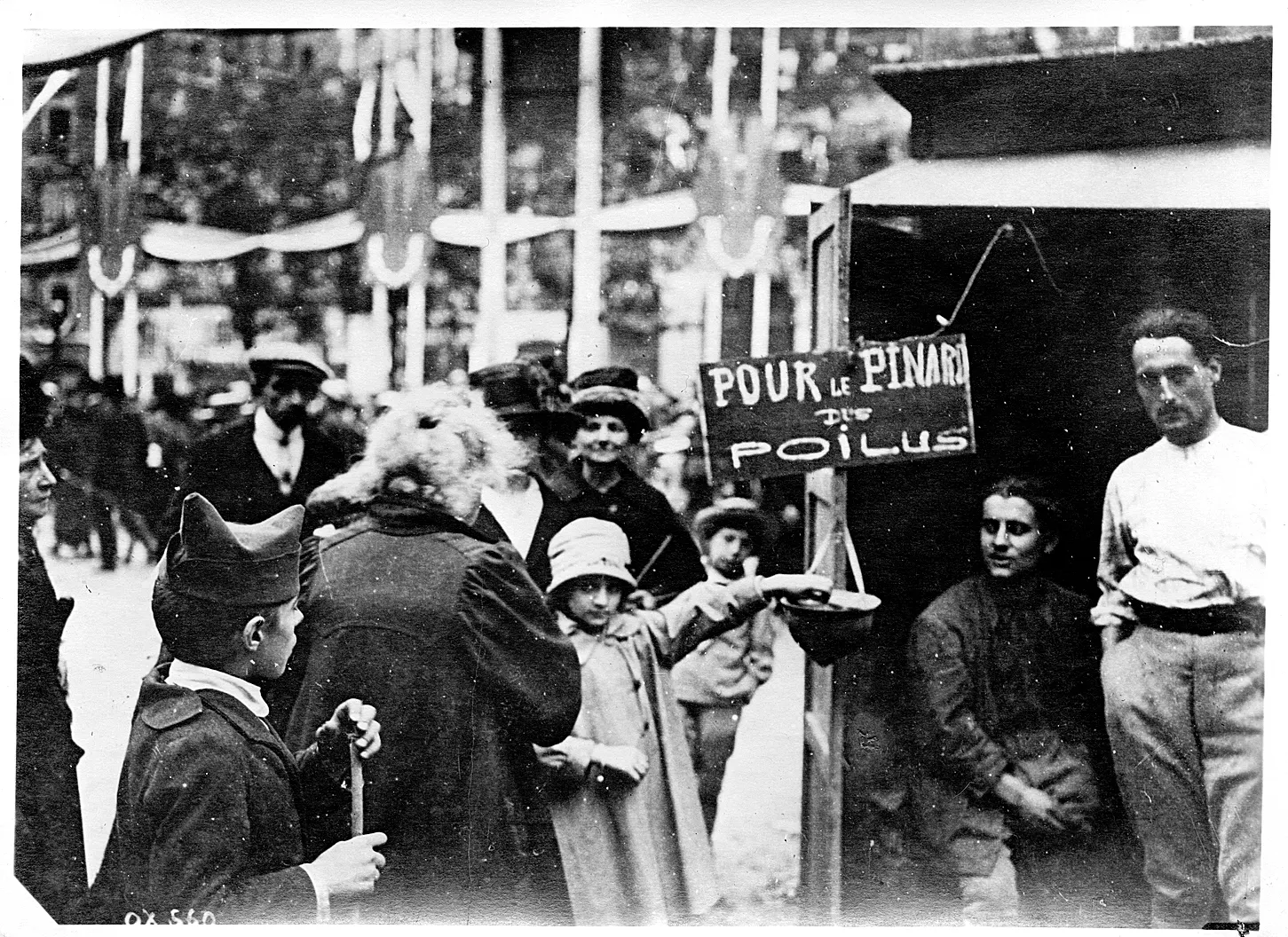